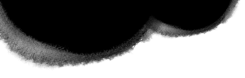 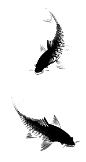 爱经典诗文，传中华文明
四年级古诗文擂台赛
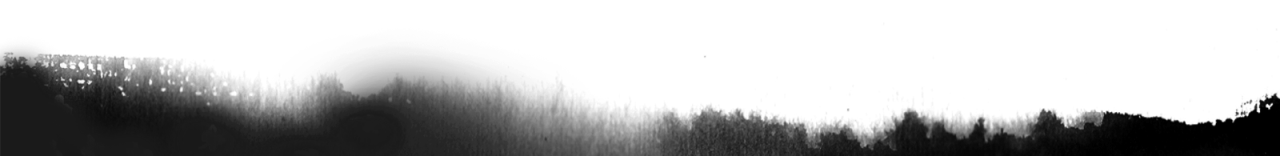 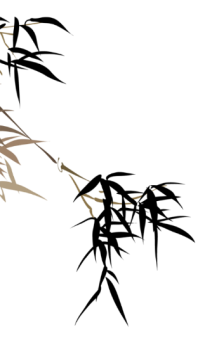 第一轮：必答（参赛选手轮流作答）
1、根据上半句，接出下半句。正确得十分，错误（包括不完整）不得分。
2、根据下半句，接出上半句。正确得十分，错误（包括不完整）不得分。
3、根据诗句，说出作者和诗题。说出一项得十分，说出两项得二十分，说错不得分。
特别提醒：观众抢答，本题作废。连续抢答，每次扣抢答观众所在班级十分。
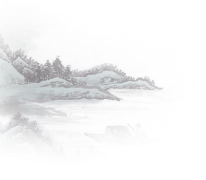 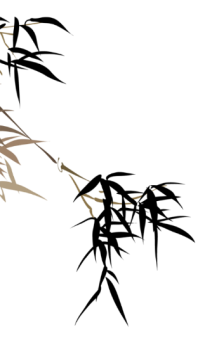 第一轮：必答（参赛选手轮流作答）
9×5
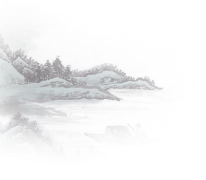 根据上半句，接出下半句。正确得十分，错误（包括不完整）不得分。

特别提醒：观众抢答，本题作废。连续抢答，每次扣抢答观众所在班级十分。
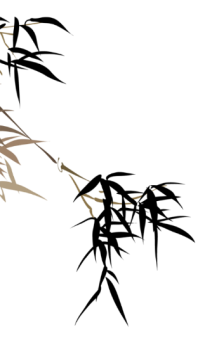 第一轮：必答（参赛选手轮流作答）
草 长 莺 飞 二 月 天，　　　　　　。
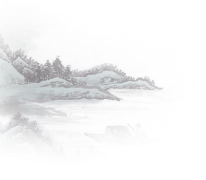 根据上半句，接出下半句。正确得十分，错误（包括不完整）不得分。

特别提醒：观众抢答，本题作废。连续抢答，每次扣抢答观众所在班级十分。
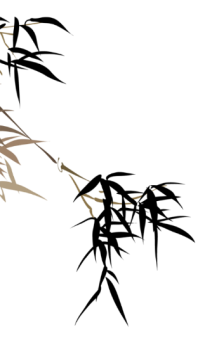 第一轮：必答（参赛选手轮流作答）
牧 童 骑 黄 牛，　　　　　　。
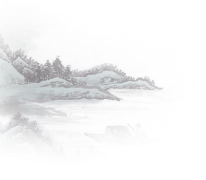 根据上半句，接出下半句。正确得十分，错误（包括不完整）不得分。

特别提醒：观众抢答，本题作废。连续抢答，每次扣抢答观众所在班级十分。
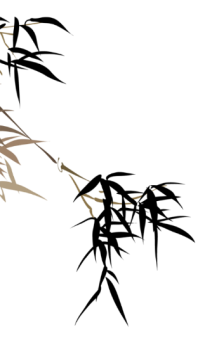 第一轮：必答（参赛选手轮流作答）
乡 村 四 月 闲 人 少，　　　　　　。
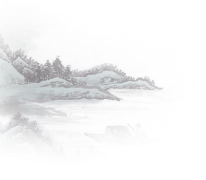 根据上半句，接出下半句。正确得十分，错误（包括不完整）不得分。

特别提醒：观众抢答，本题作废。连续抢答，每次扣抢答观众所在班级十分。
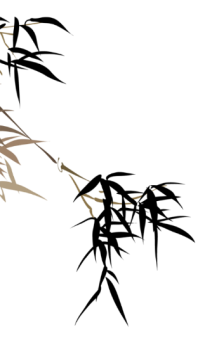 第一轮：必答（参赛选手轮流作答）
春 色 满 园 关 不 住，　　　　　　　　。
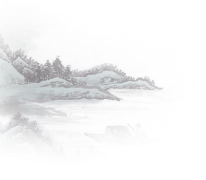 根据上半句，接出下半句。正确得十分，错误（包括不完整）不得分。

特别提醒：观众抢答，本题作废。连续抢答，每次扣抢答观众所在班级十分。
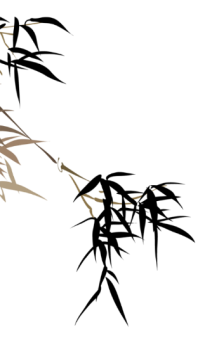 第一轮：必答（参赛选手轮流作答）
山 外 青 山 楼 外 楼，　　　　　　　　。
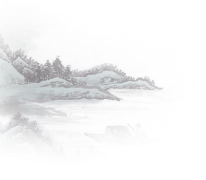 根据上半句，接出下半句。正确得十分，错误（包括不完整）不得分。

特别提醒：观众抢答，本题作废。连续抢答，每次扣抢答观众所在班级十分。
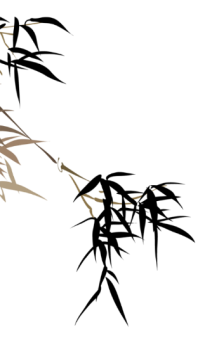 第一轮：必答（参赛选手轮流作答）
半 亩 方 塘 一 鉴 开，　　　　　　　　。
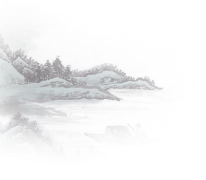 根据上半句，接出下半句。正确得十分，错误（包括不完整）不得分。

特别提醒：观众抢答，本题作废。连续抢答，每次扣抢答观众所在班级十分。
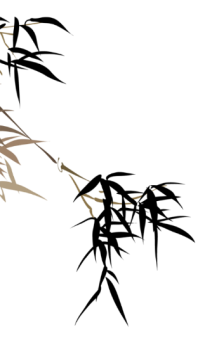 第一轮：必答（参赛选手轮流作答）
胜 日 寻 芳 泗 水 滨，　　　　　　　　。
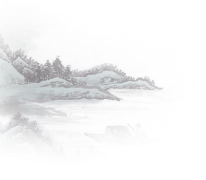 根据上半句，接出下半句。正确得十分，错误（包括不完整）不得分。

特别提醒：观众抢答，本题作废。连续抢答，每次扣抢答观众所在班级十分。
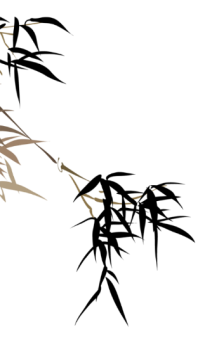 第一轮：必答（参赛选手轮流作答）
接 天 莲 叶 无 穷 碧，　　　　　　　　。
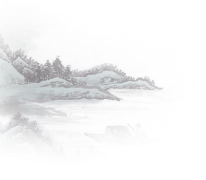 根据上半句，接出下半句。正确得十分，错误（包括不完整）不得分。

特别提醒：观众抢答，本题作废。连续抢答，每次扣抢答观众所在班级十分。
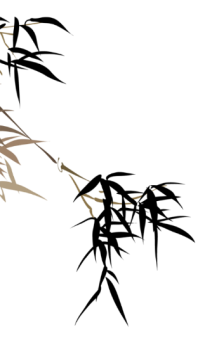 第一轮：必答（参赛选手轮流作答）
小 荷 才 露 尖 尖 角，　　　　　　　　。
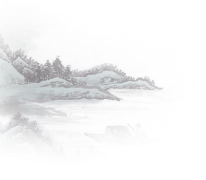 根据上半句，接出下半句。正确得十分，错误（包括不完整）不得分。

特别提醒：观众抢答，本题作废。连续抢答，每次扣抢答观众所在班级十分。
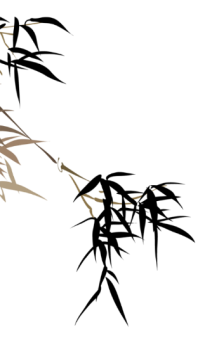 第一轮：必答（参赛选手轮流作答）
小 荷 才 露 尖 尖 角，　　　　　　　　。
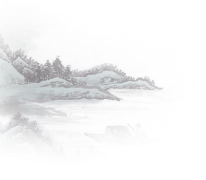 根据上半句，接出下半句。正确得十分，错误（包括不完整）不得分。

特别提醒：观众抢答，本题作废。连续抢答，每次扣抢答观众所在班级十分。
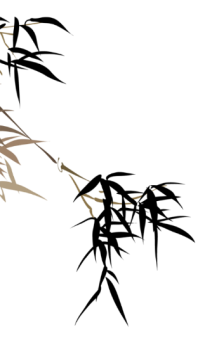 第一轮：必答（参赛选手轮流作答）
阳春布德泽，　　　　　　　　。
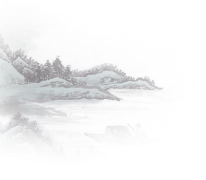 根据上半句，接出下半句。正确得十分，错误（包括不完整）不得分。

特别提醒：观众抢答，本题作废。连续抢答，每次扣抢答观众所在班级十分。
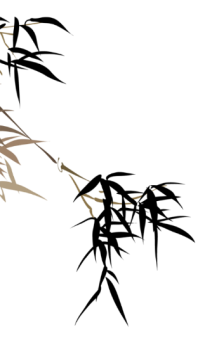 第一轮：必答（参赛选手轮流作答）
常恐秋节至，　　　　　　　　。
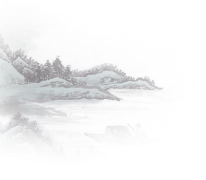 根据上半句，接出下半句。正确得十分，错误（包括不完整）不得分。

特别提醒：观众抢答，本题作废。连续抢答，每次扣抢答观众所在班级十分。
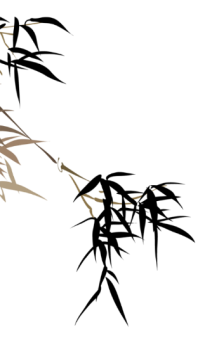 第一轮：必答（参赛选手轮流作答）
百川东到海，　　　　　　　　。
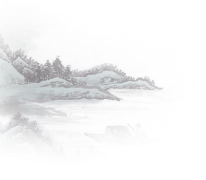 根据上半句，接出下半句。正确得十分，错误（包括不完整）不得分。

特别提醒：观众抢答，本题作废。连续抢答，每次扣抢答观众所在班级十分。
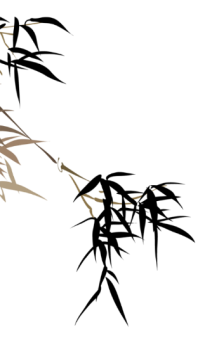 第一轮：必答（参赛选手轮流作答）
天苍苍，野茫茫，　　　　　　　　。
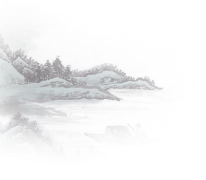 根据上半句，接出下半句。正确得十分，错误（包括不完整）不得分。

特别提醒：观众抢答，本题作废。连续抢答，每次扣抢答观众所在班级十分。
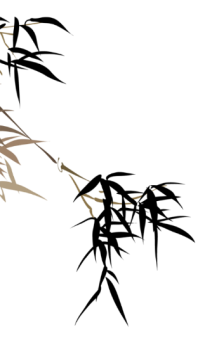 第一轮：必答（参赛选手轮流作答）
白毛浮绿水，　　　　　　　　。
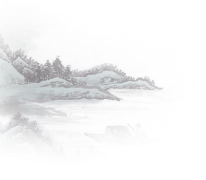 根据上半句，接出下半句。正确得十分，错误（包括不完整）不得分。

特别提醒：观众抢答，本题作废。连续抢答，每次扣抢答观众所在班级十分。
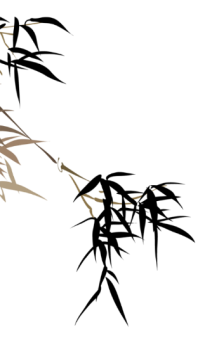 第一轮：必答（参赛选手轮流作答）
过江千尺浪，　　　　　　　　。
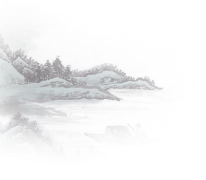 根据上半句，接出下半句。正确得十分，错误（包括不完整）不得分。

特别提醒：观众抢答，本题作废。连续抢答，每次扣抢答观众所在班级十分。
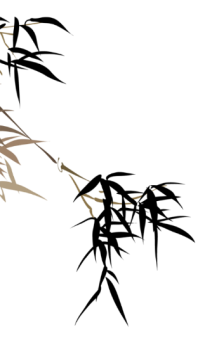 第一轮：必答（参赛选手轮流作答）
碧玉妆成一树高，　　　　　　　　。
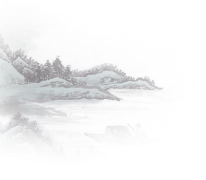 根据上半句，接出下半句。正确得十分，错误（包括不完整）不得分。

特别提醒：观众抢答，本题作废。连续抢答，每次扣抢答观众所在班级十分。
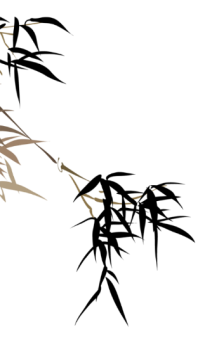 第一轮：必答（参赛选手轮流作答）
儿童相见不相识，　　　　　　　　。
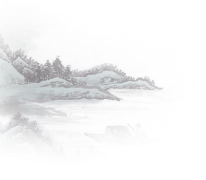 根据上半句，接出下半句。正确得十分，错误（包括不完整）不得分。

特别提醒：观众抢答，本题作废。连续抢答，每次扣抢答观众所在班级十分。
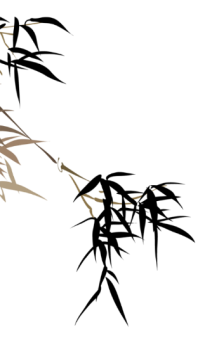 第一轮：必答（参赛选手轮流作答）
黄河远上白云间，　　　　　　　　。
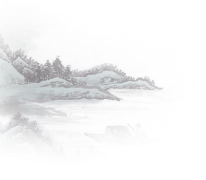 根据上半句，接出下半句。正确得十分，错误（包括不完整）不得分。

特别提醒：观众抢答，本题作废。连续抢答，每次扣抢答观众所在班级十分。
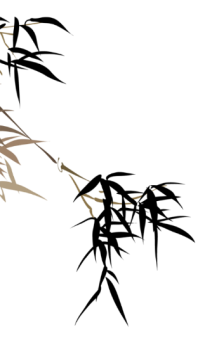 第一轮：必答（参赛选手轮流作答）
白日依山尽，　　　　　　　　。
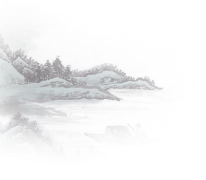 根据上半句，接出下半句。正确得十分，错误（包括不完整）不得分。

特别提醒：观众抢答，本题作废。连续抢答，每次扣抢答观众所在班级十分。
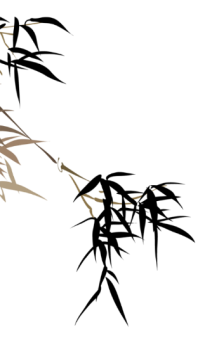 第一轮：必答（参赛选手轮流作答）
夜来风雨声，　　　　　　　　。
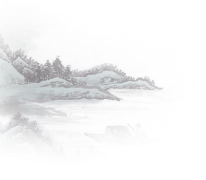 根据上半句，接出下半句。正确得十分，错误（包括不完整）不得分。

特别提醒：观众抢答，本题作废。连续抢答，每次扣抢答观众所在班级十分。
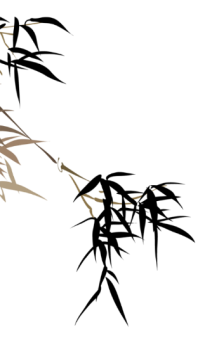 第一轮：必答（参赛选手轮流作答）
醉卧沙场君莫笑，　　　　　　　　？
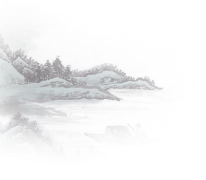 根据上半句，接出下半句。正确得十分，错误（包括不完整）不得分。

特别提醒：观众抢答，本题作废。连续抢答，每次扣抢答观众所在班级十分。
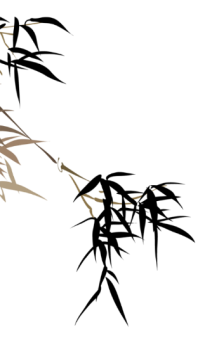 第一轮：必答（参赛选手轮流作答）
秦时明月汉时关，　　　　　　　　。
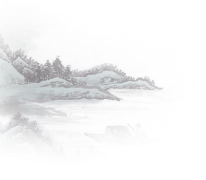 根据上半句，接出下半句。正确得十分，错误（包括不完整）不得分。

特别提醒：观众抢答，本题作废。连续抢答，每次扣抢答观众所在班级十分。
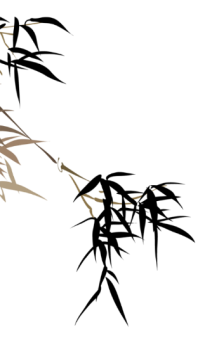 第一轮：必答（参赛选手轮流作答）
洛阳亲友如相问，　　　　　　　　。
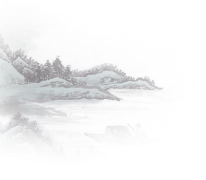 根据上半句，接出下半句。正确得十分，错误（包括不完整）不得分。

特别提醒：观众抢答，本题作废。连续抢答，每次扣抢答观众所在班级十分。
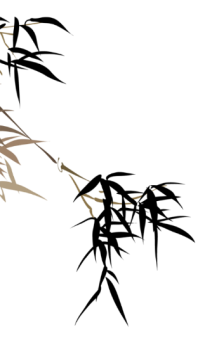 第一轮：必答（参赛选手轮流作答）
返景（yǐng）入深林，　　　　　　　　。
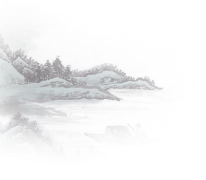 根据上半句，接出下半句。正确得十分，错误（包括不完整）不得分。

特别提醒：观众抢答，本题作废。连续抢答，每次扣抢答观众所在班级十分。
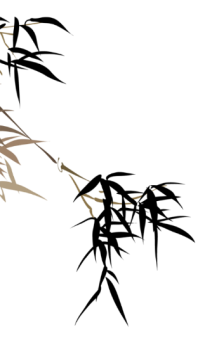 第一轮：必答（参赛选手轮流作答）
渭城朝雨浥轻尘，　　　　　　　　。
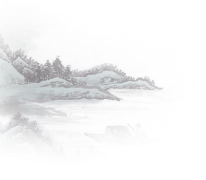 根据上半句，接出下半句。正确得十分，错误（包括不完整）不得分。

特别提醒：观众抢答，本题作废。连续抢答，每次扣抢答观众所在班级十分。
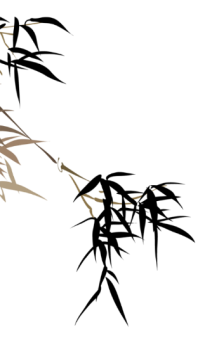 第一轮：必答（参赛选手轮流作答）
仙人垂两足，　　　　　　　　。
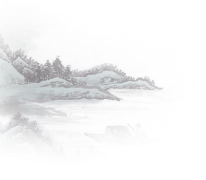 根据上半句，接出下半句。正确得十分，错误（包括不完整）不得分。

特别提醒：观众抢答，本题作废。连续抢答，每次扣抢答观众所在班级十分。
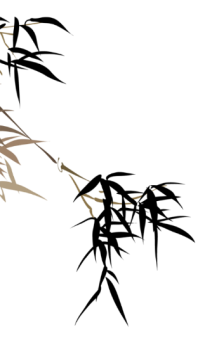 第一轮：必答（参赛选手轮流作答）
白兔捣药成，　　　　　　　　。
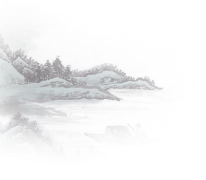 根据上半句，接出下半句。正确得十分，错误（包括不完整）不得分。

特别提醒：观众抢答，本题作废。连续抢答，每次扣抢答观众所在班级十分。
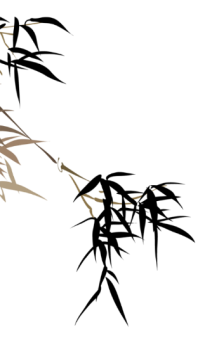 第一轮：必答（参赛选手轮流作答）
李白乘舟将欲行，　　　　　　　　。
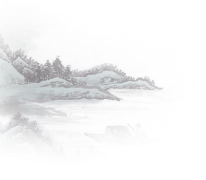 根据上半句，接出下半句。正确得十分，错误（包括不完整）不得分。

特别提醒：观众抢答，本题作废。连续抢答，每次扣抢答观众所在班级十分。
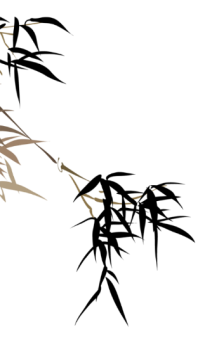 第一轮：必答（参赛选手轮流作答）
故人西辞黄鹤楼，　　　　　　　　。
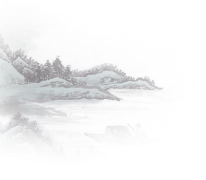 根据上半句，接出下半句。正确得十分，错误（包括不完整）不得分。

特别提醒：观众抢答，本题作废。连续抢答，每次扣抢答观众所在班级十分。
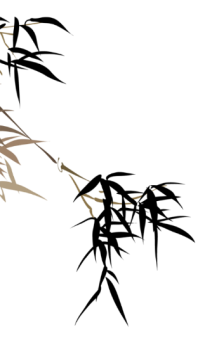 第一轮：必答（参赛选手轮流作答）
两岸猿声啼不住，　　　　　　　　。
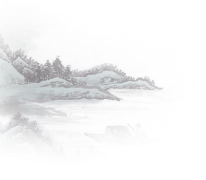 根据上半句，接出下半句。正确得十分，错误（包括不完整）不得分。

特别提醒：观众抢答，本题作废。连续抢答，每次扣抢答观众所在班级十分。
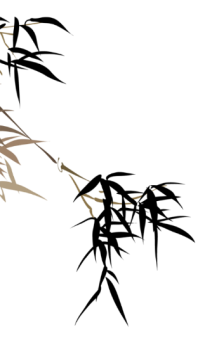 第一轮：必答（参赛选手轮流作答）
两岸青山相对出，　　　　　　　　。
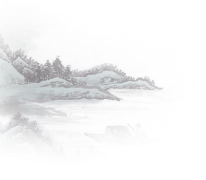 根据上半句，接出下半句。正确得十分，错误（包括不完整）不得分。

特别提醒：观众抢答，本题作废。连续抢答，每次扣抢答观众所在班级十分。
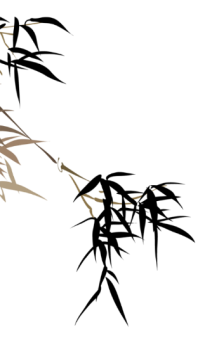 第一轮：必答（参赛选手轮流作答）
千里黄云白日曛，　　　　　　　　。
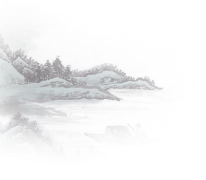 根据上半句，接出下半句。正确得十分，错误（包括不完整）不得分。

特别提醒：观众抢答，本题作废。连续抢答，每次扣抢答观众所在班级十分。
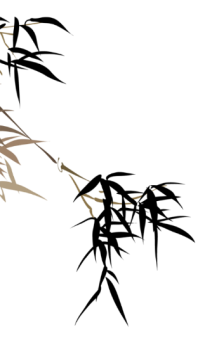 第一轮：必答（参赛选手轮流作答）
野径云俱黑，　　　　　　　　。
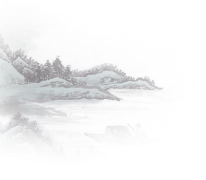 根据上半句，接出下半句。正确得十分，错误（包括不完整）不得分。

特别提醒：观众抢答，本题作废。连续抢答，每次扣抢答观众所在班级十分。
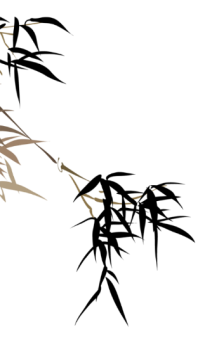 第一轮：必答（参赛选手轮流作答）
晓看红湿处，　　　　　　　　。
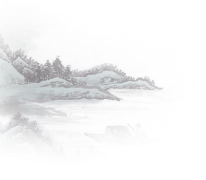 根据上半句，接出下半句。正确得十分，错误（包括不完整）不得分。

特别提醒：观众抢答，本题作废。连续抢答，每次扣抢答观众所在班级十分。
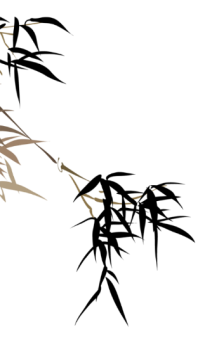 第一轮：必答（参赛选手轮流作答）
迟日江山丽，　　　　　　　　。
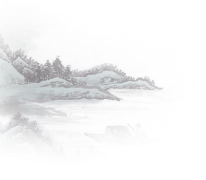 根据上半句，接出下半句。正确得十分，错误（包括不完整）不得分。

特别提醒：观众抢答，本题作废。连续抢答，每次扣抢答观众所在班级十分。
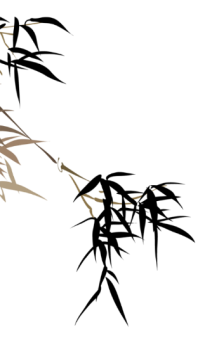 第一轮：必答（参赛选手轮流作答）
桃花一簇开无主，　　　　　　　　。
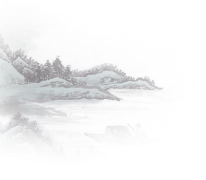 根据上半句，接出下半句。正确得十分，错误（包括不完整）不得分。

特别提醒：观众抢答，本题作废。连续抢答，每次扣抢答观众所在班级十分。
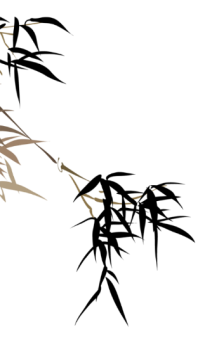 第一轮：必答（参赛选手轮流作答）
最是一年春好处，　　　　　　　　。
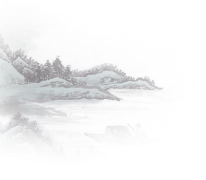 根据上半句，接出下半句。正确得十分，错误（包括不完整）不得分。

特别提醒：观众抢答，本题作废。连续抢答，每次扣抢答观众所在班级十分。
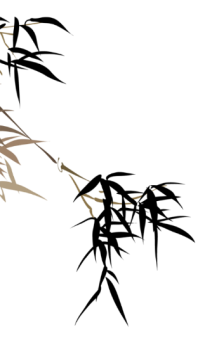 第一轮：必答（参赛选手轮流作答）
一 水 护 田 将 绿 绕，　　　　　　　　。
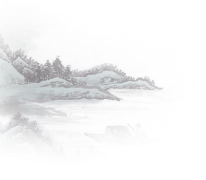 根据上半句，接出下半句。正确得十分，错误（包括不完整）不得分。

特别提醒：观众抢答，本题作废。连续抢答，每次扣抢答观众所在班级十分。
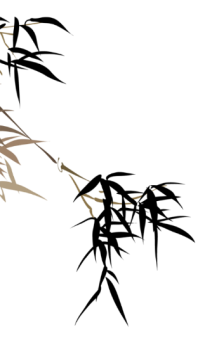 第一轮：必答（参赛选手轮流作答）
西塞山前白鹭飞，　　　　　　　　。
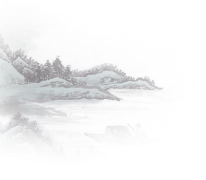 根据上半句，接出下半句。正确得十分，错误（包括不完整）不得分。

特别提醒：观众抢答，本题作废。连续抢答，每次扣抢答观众所在班级十分。
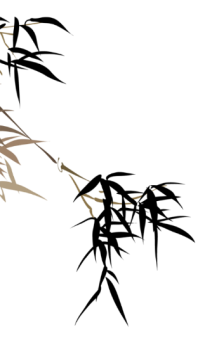 第一轮：必答（参赛选手轮流作答）
九曲黄河万里沙，　　　　　　　　。
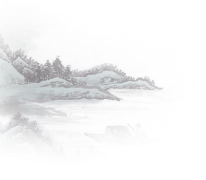 根据上半句，接出下半句。正确得十分，错误（包括不完整）不得分。

特别提醒：观众抢答，本题作废。连续抢答，每次扣抢答观众所在班级十分。
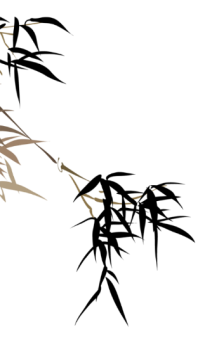 第一轮：必答（参赛选手轮流作答）
远芳侵古道，　　　　　　　　。
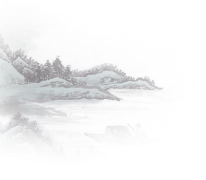 根据上半句，接出下半句。正确得十分，错误（包括不完整）不得分。

特别提醒：观众抢答，本题作废。连续抢答，每次扣抢答观众所在班级十分。
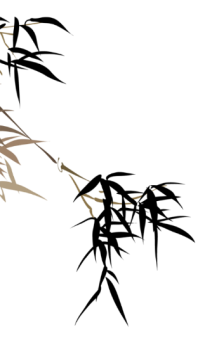 第一轮：必答（参赛选手轮流作答）
蓬头稚子学垂纶，　　　　　　　　。
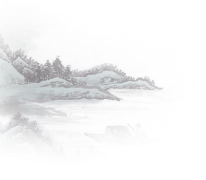 根据上半句，接出下半句。正确得十分，错误（包括不完整）不得分。

特别提醒：观众抢答，本题作废。连续抢答，每次扣抢答观众所在班级十分。
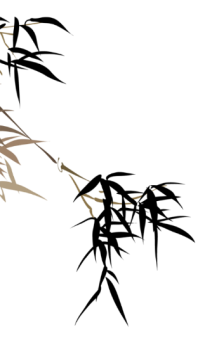 第一轮：必答（参赛选手轮流作答）
采得百花成蜜后，　　　　　　　　。
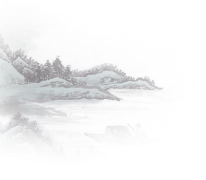 根据上半句，接出下半句。正确得十分，错误（包括不完整）不得分。

特别提醒：观众抢答，本题作废。连续抢答，每次扣抢答观众所在班级十分。
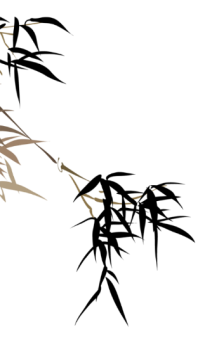 第一轮：必答（参赛选手轮流作答）
江上往来人，　　　　　　　　。
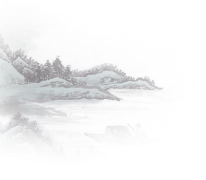 根据上半句，接出下半句。正确得十分，错误（包括不完整）不得分。

特别提醒：观众抢答，本题作废。连续抢答，每次扣抢答观众所在班级十分。
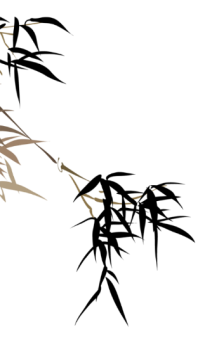 第一轮：必答（参赛选手轮流作答）
9×2
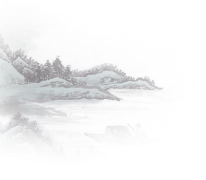 根据下半句，接出上半句。正确得十分，错误（包括不完整）不得分。

特别提醒：观众抢答，本题作废。连续抢答，每次扣抢答观众所在班级十分。
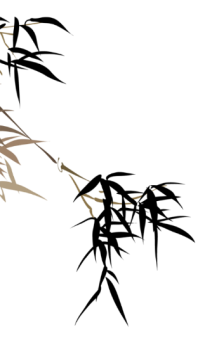 第一轮：必答（参赛选手轮流作答）
，莲叶何田田。
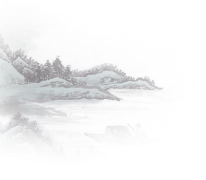 根据下半句，接出上半句。正确得十分，错误（包括不完整）不得分。

特别提醒：观众抢答，本题作废。连续抢答，每次扣抢答观众所在班级十分。
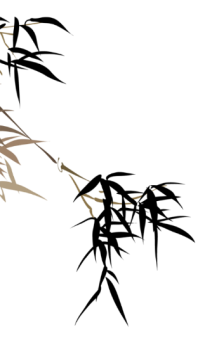 第一轮：必答（参赛选手轮流作答）
，老大徒伤悲。
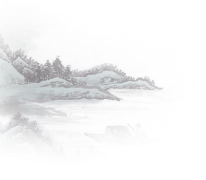 根据下半句，接出上半句。正确得十分，错误（包括不完整）不得分。

特别提醒：观众抢答，本题作废。连续抢答，每次扣抢答观众所在班级十分。
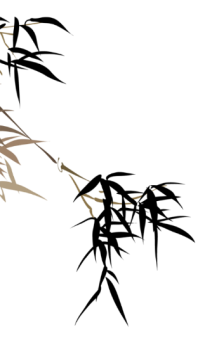 第一轮：必答（参赛选手轮流作答）
，入竹万竿斜。
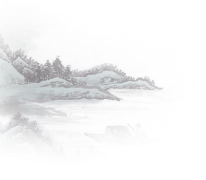 根据下半句，接出上半句。正确得十分，错误（包括不完整）不得分。

特别提醒：观众抢答，本题作废。连续抢答，每次扣抢答观众所在班级十分。
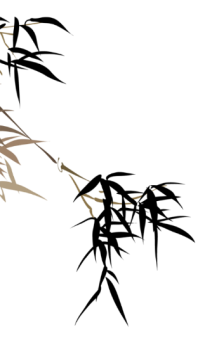 第一轮：必答（参赛选手轮流作答）
，乡音无改鬓毛衰。
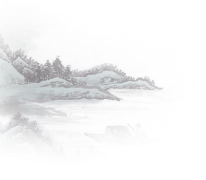 根据下半句，接出上半句。正确得十分，错误（包括不完整）不得分。

特别提醒：观众抢答，本题作废。连续抢答，每次扣抢答观众所在班级十分。
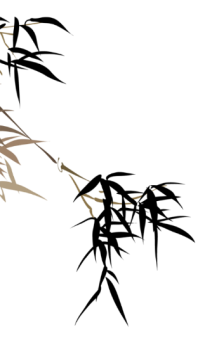 第一轮：必答（参赛选手轮流作答）
，一片孤城万仞山。
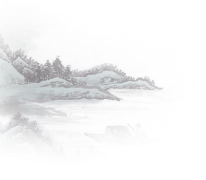 根据下半句，接出上半句。正确得十分，错误（包括不完整）不得分。

特别提醒：观众抢答，本题作废。连续抢答，每次扣抢答观众所在班级十分。
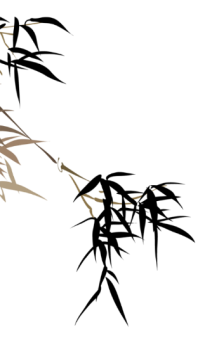 第一轮：必答（参赛选手轮流作答）
，欲饮琵琶马上催。
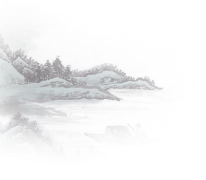 根据下半句，接出上半句。正确得十分，错误（包括不完整）不得分。

特别提醒：观众抢答，本题作废。连续抢答，每次扣抢答观众所在班级十分。
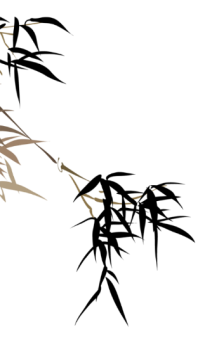 第一轮：必答（参赛选手轮流作答）
，不教胡马度阴山。
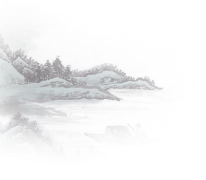 根据下半句，接出上半句。正确得十分，错误（包括不完整）不得分。

特别提醒：观众抢答，本题作废。连续抢答，每次扣抢答观众所在班级十分。
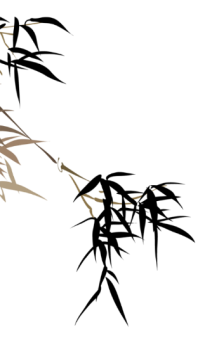 第一轮：必答（参赛选手轮流作答）
，平明送客楚山孤。
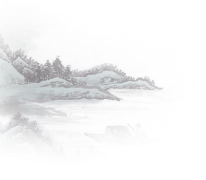 根据下半句，接出上半句。正确得十分，错误（包括不完整）不得分。

特别提醒：观众抢答，本题作废。连续抢答，每次扣抢答观众所在班级十分。
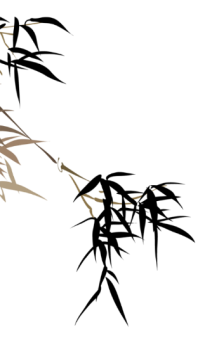 第一轮：必答（参赛选手轮流作答）
，西出阳关无故人。
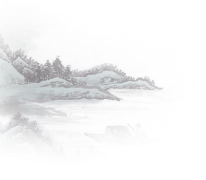 根据下半句，接出上半句。正确得十分，错误（包括不完整）不得分。

特别提醒：观众抢答，本题作废。连续抢答，每次扣抢答观众所在班级十分。
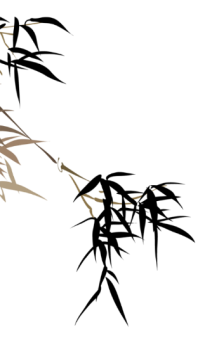 第一轮：必答（参赛选手轮流作答）
，遍插茱萸少一人。
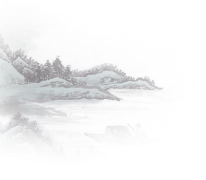 根据下半句，接出上半句。正确得十分，错误（包括不完整）不得分。

特别提醒：观众抢答，本题作废。连续抢答，每次扣抢答观众所在班级十分。
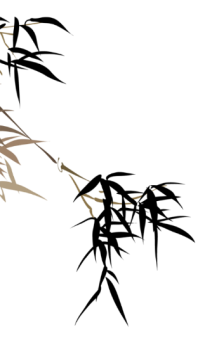 第一轮：必答（参赛选手轮流作答）
，遥看瀑布挂前川。
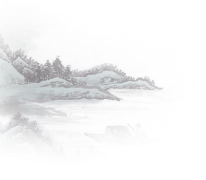 根据下半句，接出上半句。正确得十分，错误（包括不完整）不得分。

特别提醒：观众抢答，本题作废。连续抢答，每次扣抢答观众所在班级十分。
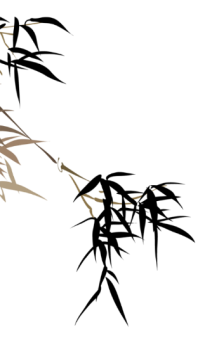 第一轮：必答（参赛选手轮流作答）
，唯见长江天际流。
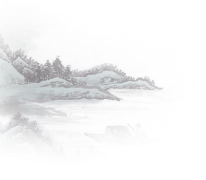 根据下半句，接出上半句。正确得十分，错误（包括不完整）不得分。

特别提醒：观众抢答，本题作废。连续抢答，每次扣抢答观众所在班级十分。
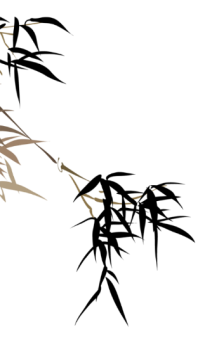 第一轮：必答（参赛选手轮流作答）
，天下谁人不识君。
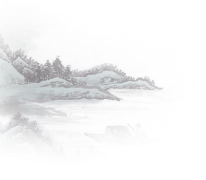 根据下半句，接出上半句。正确得十分，错误（包括不完整）不得分。

特别提醒：观众抢答，本题作废。连续抢答，每次扣抢答观众所在班级十分。
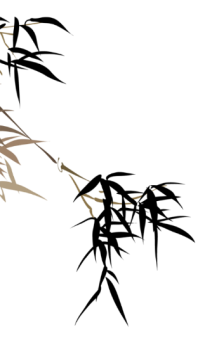 第一轮：必答（参赛选手轮流作答）
，夜半钟声到客船。
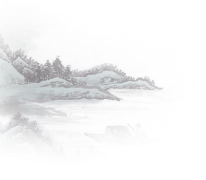 根据下半句，接出上半句。正确得十分，错误（包括不完整）不得分。

特别提醒：观众抢答，本题作废。连续抢答，每次扣抢答观众所在班级十分。
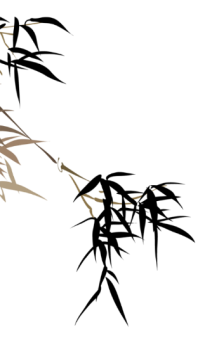 第一轮：必答（参赛选手轮流作答）
，野渡无人舟自横。
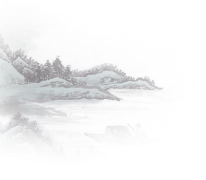 根据下半句，接出上半句。正确得十分，错误（包括不完整）不得分。

特别提醒：观众抢答，本题作废。连续抢答，每次扣抢答观众所在班级十分。
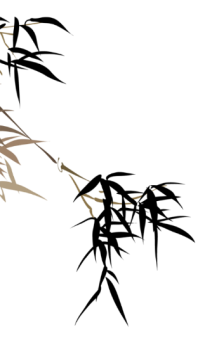 第一轮：必答（参赛选手轮流作答）
，草色遥看近却无。
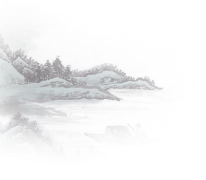 根据下半句，接出上半句。正确得十分，错误（包括不完整）不得分。

特别提醒：观众抢答，本题作废。连续抢答，每次扣抢答观众所在班级十分。
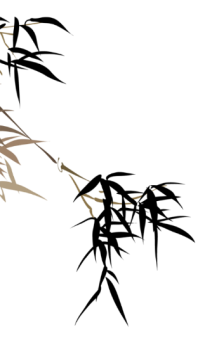 第一轮：必答（参赛选手轮流作答）
，潭面无风镜未磨。
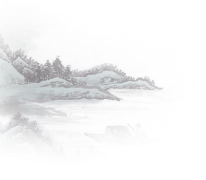 根据下半句，接出上半句。正确得十分，错误（包括不完整）不得分。

特别提醒：观众抢答，本题作废。连续抢答，每次扣抢答观众所在班级十分。
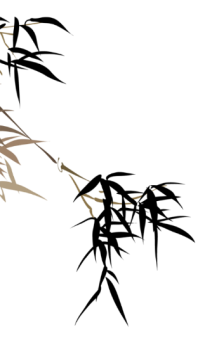 第一轮：必答（参赛选手轮流作答）
，总把新桃换旧符。
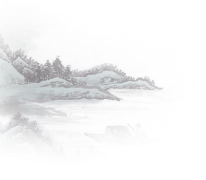 根据下半句，接出上半句。正确得十分，错误（包括不完整）不得分。

特别提醒：观众抢答，本题作废。连续抢答，每次扣抢答观众所在班级十分。
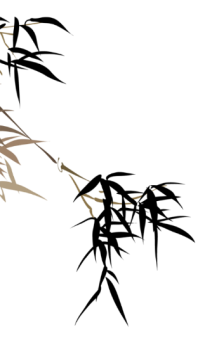 第一轮：必答（参赛选手轮流作答）
9×1
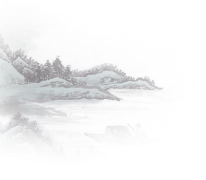 根据诗句，说出作者和诗题。说出一项得十分，说出两项得二十分，说错不得分。

特别提醒：观众抢答，本题作废。连续抢答，每次扣抢答观众所在班级十分。
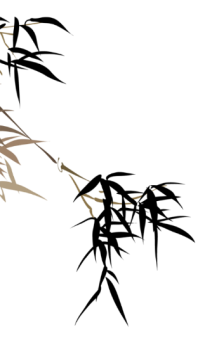 第一轮：必答（参赛选手轮流作答）
羌笛何须怨杨柳，春风不度玉门关。
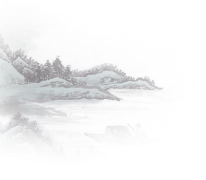 根据诗句，说出作者和诗题。说出一项得十分，说出两项得二十分，说错不得分。

特别提醒：观众抢答，本题作废。连续抢答，每次扣抢答观众所在班级十分。
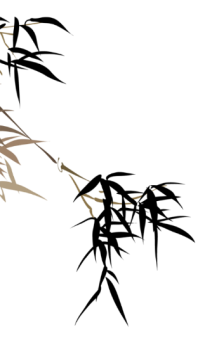 第一轮：必答（参赛选手轮流作答）
洛阳亲友如相问，一片冰心在玉壶。
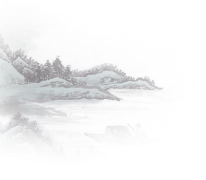 根据诗句，说出作者和诗题。说出一项得十分，说出两项得二十分，说错不得分。

特别提醒：观众抢答，本题作废。连续抢答，每次扣抢答观众所在班级十分。
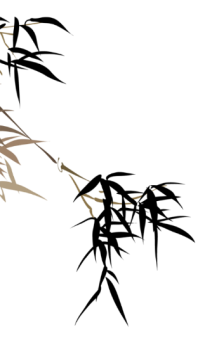 第一轮：必答（参赛选手轮流作答）
莫愁前路无知己，天下谁人不识君。
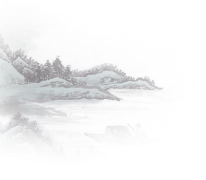 根据诗句，说出作者和诗题。说出一项得十分，说出两项得二十分，说错不得分。

特别提醒：观众抢答，本题作废。连续抢答，每次扣抢答观众所在班级十分。
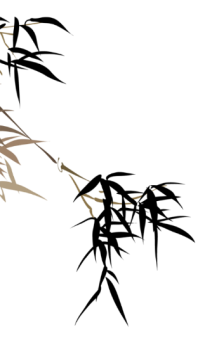 第一轮：必答（参赛选手轮流作答）
桃花一簇开无主，可爱深红爱浅红。
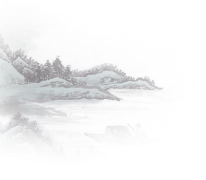 根据诗句，说出作者和诗题。说出一项得十分，说出两项得二十分，说错不得分。

特别提醒：观众抢答，本题作废。连续抢答，每次扣抢答观众所在班级十分。
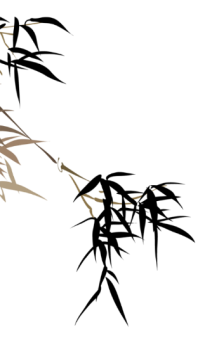 第一轮：必答（参赛选手轮流作答）
最是一年春好处，绝胜烟柳满皇都。
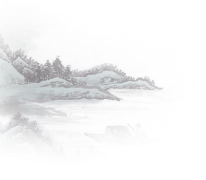 根据诗句，说出作者和诗题。说出一项得十分，说出两项得二十分，说错不得分。

特别提醒：观众抢答，本题作废。连续抢答，每次扣抢答观众所在班级十分。
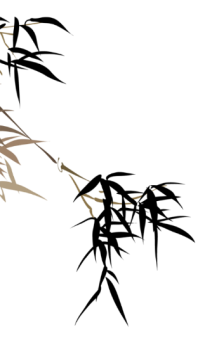 第一轮：必答（参赛选手轮流作答）
九曲黄河万里沙，浪淘风簸自天涯。
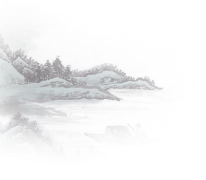 根据诗句，说出作者和诗题。说出一项得十分，说出两项得二十分，说错不得分。

特别提醒：观众抢答，本题作废。连续抢答，每次扣抢答观众所在班级十分。
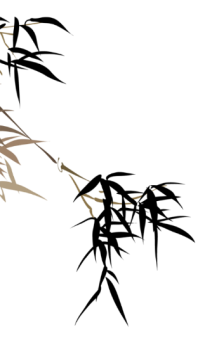 第一轮：必答（参赛选手轮流作答）
姑苏城外寒山寺，夜半钟声到客船。
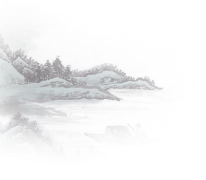 根据诗句，说出作者和诗题。说出一项得十分，说出两项得二十分，说错不得分。

特别提醒：观众抢答，本题作废。连续抢答，每次扣抢答观众所在班级十分。
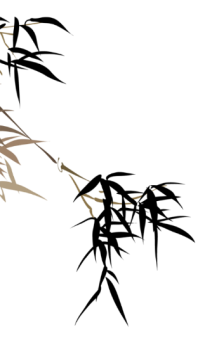 第一轮：必答（参赛选手轮流作答）
借问酒家何处有，牧童遥指杏花村。
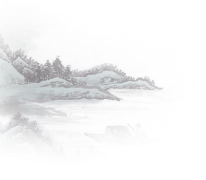 根据诗句，说出作者和诗题。说出一项得十分，说出两项得二十分，说错不得分。

特别提醒：观众抢答，本题作废。连续抢答，每次扣抢答观众所在班级十分。
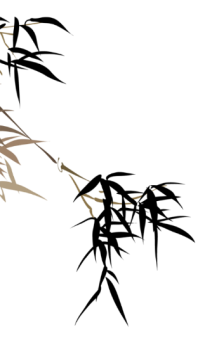 第一轮：必答（参赛选手轮流作答）
飞流直下三千尺，疑是银河落九天。
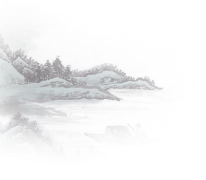 根据诗句，说出作者和诗题。说出一项得十分，说出两项得二十分，说错不得分。

特别提醒：观众抢答，本题作废。连续抢答，每次扣抢答观众所在班级十分。
第二轮：抢答（参赛选手举手抢答）
1、根据上半句，接出下半句。正确得十分，错误（包括不完整）扣十分。
2、根据下半句，接出上半句。正确得十分，错误（包括不完整）扣十分。
3、根据诗句，说出作者和诗题。说出一项得十分，说错一项扣十分。
特别提醒：观众抢答，每次扣抢答观众所在班级十分。
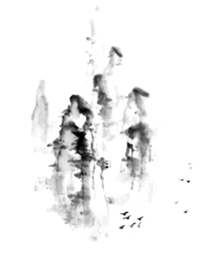 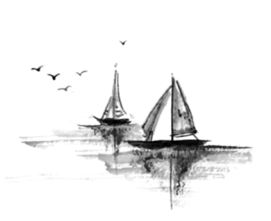 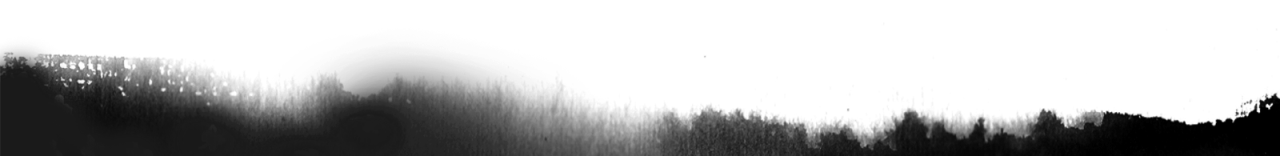 第二轮：抢答（参赛选手举手抢答）
1、根据上半句，接出下半句。正确得十分，错误（包括不完整）扣十分。
2、根据下半句，接出上半句。正确得十分，错误（包括不完整）扣十分。
特别提醒：观众抢答，每次扣抢答观众所在班级十分。
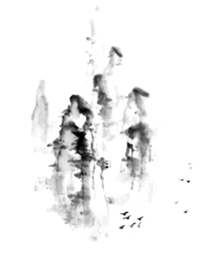 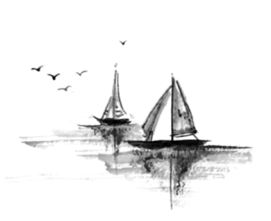 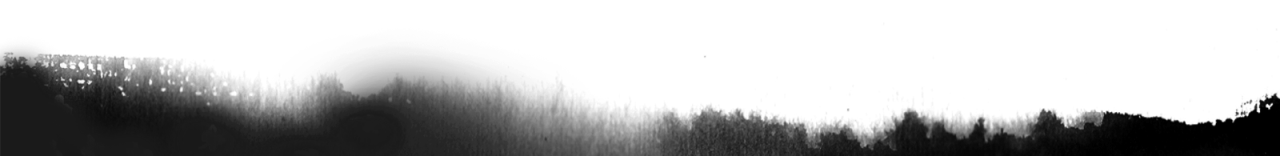 第二轮：抢答（参赛选手举手抢答）
遗 民 泪 尽 胡 尘 里，　　　　　　　　。
1、根据上半句，接出下半句。正确得十分，错误（包括不完整）扣十分。
2、根据下半句，接出上半句。正确得十分，错误（包括不完整）扣十分。
特别提醒：观众抢答，每次扣抢答观众所在班级十分。
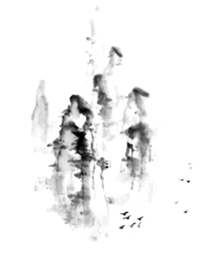 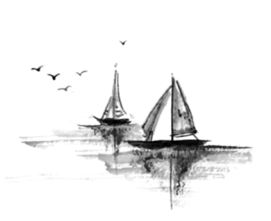 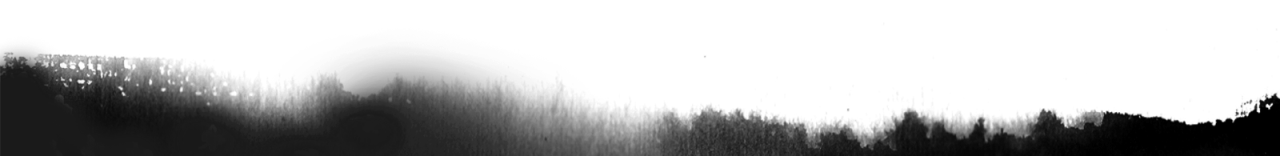 第二轮：抢答（参赛选手举手抢答）
儿童相见不相识，　　　　　　　　。
1、根据上半句，接出下半句。正确得十分，错误（包括不完整）扣十分。
2、根据下半句，接出上半句。正确得十分，错误（包括不完整）扣十分。
特别提醒：观众抢答，每次扣抢答观众所在班级十分。
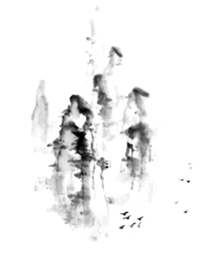 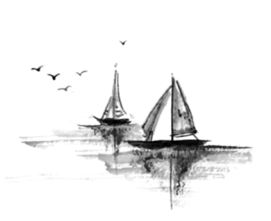 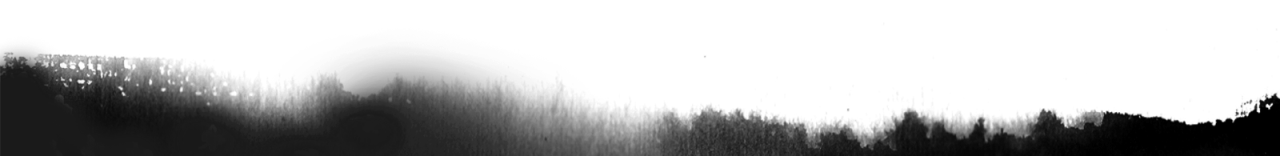 第二轮：抢答（参赛选手举手抢答）
，花落知多少。
1、根据上半句，接出下半句。正确得十分，错误（包括不完整）扣十分。
2、根据下半句，接出上半句。正确得十分，错误（包括不完整）扣十分。
特别提醒：观众抢答，每次扣抢答观众所在班级十分。
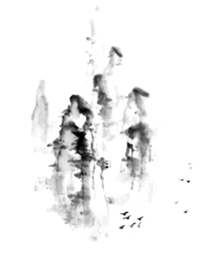 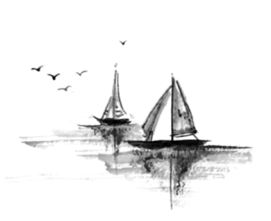 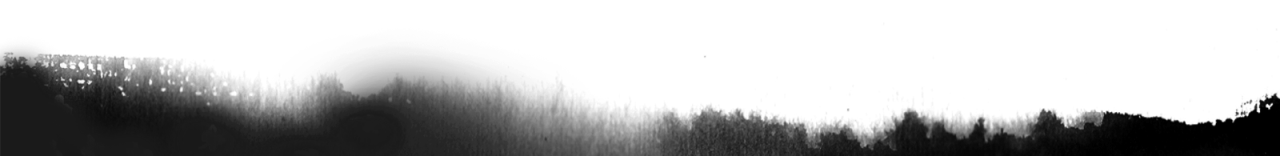 第二轮：抢答（参赛选手举手抢答）
羌笛何须怨杨柳，　　　　　　　　。
1、根据上半句，接出下半句。正确得十分，错误（包括不完整）扣十分。
2、根据下半句，接出上半句。正确得十分，错误（包括不完整）扣十分。
特别提醒：观众抢答，每次扣抢答观众所在班级十分。
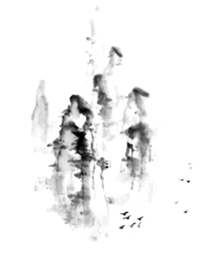 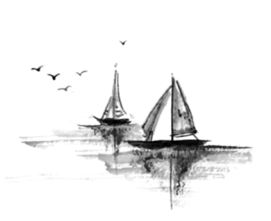 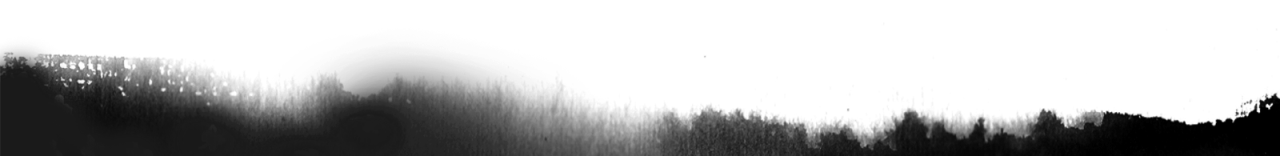 第二轮：抢答（参赛选手举手抢答）
，疑是银河落九天。
1、根据上半句，接出下半句。正确得十分，错误（包括不完整）扣十分。
2、根据下半句，接出上半句。正确得十分，错误（包括不完整）扣十分。
特别提醒：观众抢答，每次扣抢答观众所在班级十分。
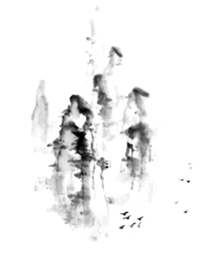 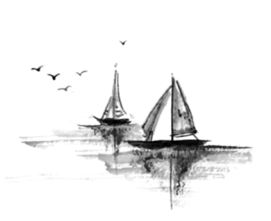 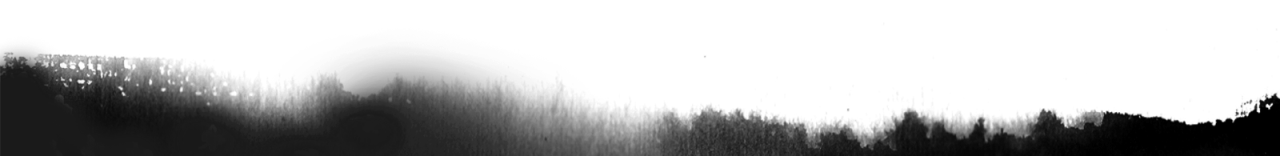 第二轮：抢答（参赛选手举手抢答）
桃花潭水深千尺，　　　　　　　　。
1、根据上半句，接出下半句。正确得十分，错误（包括不完整）扣十分。
2、根据下半句，接出上半句。正确得十分，错误（包括不完整）扣十分。
特别提醒：观众抢答，每次扣抢答观众所在班级十分。
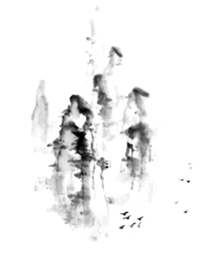 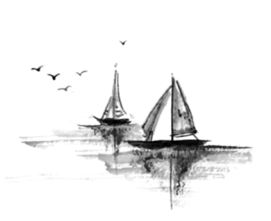 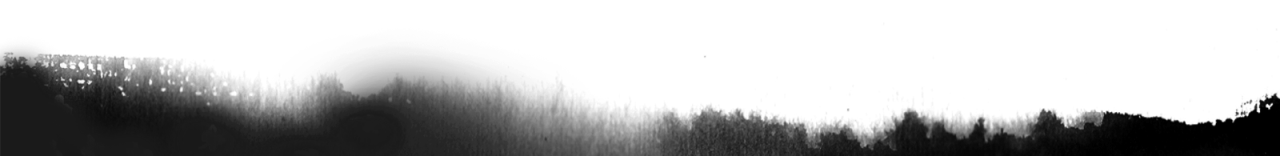 第二轮：抢答（参赛选手举手抢答）
窗含西岭千秋雪，　　　　　　　　。
1、根据上半句，接出下半句。正确得十分，错误（包括不完整）扣十分。
2、根据下半句，接出上半句。正确得十分，错误（包括不完整）扣十分。
特别提醒：观众抢答，每次扣抢答观众所在班级十分。
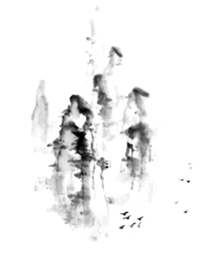 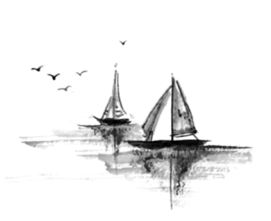 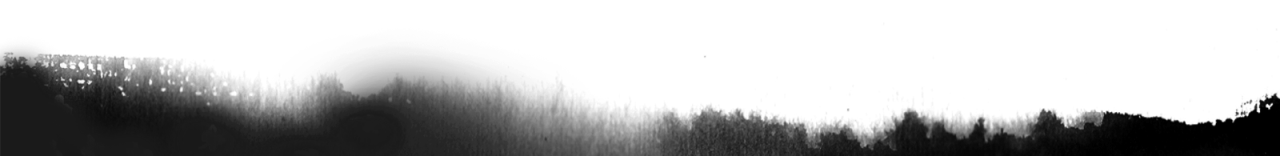 第二轮：抢答（参赛选手举手抢答）
，江枫渔火对愁眠。
1、根据上半句，接出下半句。正确得十分，错误（包括不完整）扣十分。
2、根据下半句，接出上半句。正确得十分，错误（包括不完整）扣十分。
特别提醒：观众抢答，每次扣抢答观众所在班级十分。
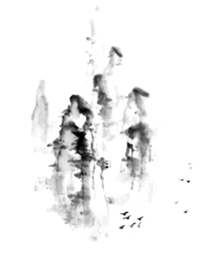 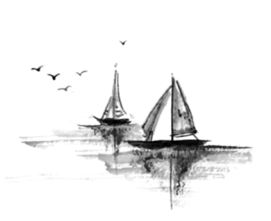 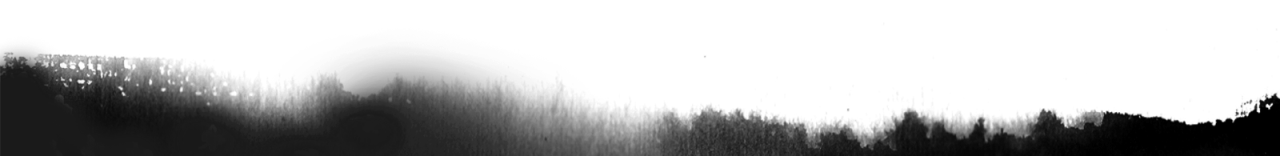 第二轮：抢答（参赛选手举手抢答）
春潮带雨晚来急，　　　　　　　　。
1、根据上半句，接出下半句。正确得十分，错误（包括不完整）扣十分。
2、根据下半句，接出上半句。正确得十分，错误（包括不完整）扣十分。
特别提醒：观众抢答，每次扣抢答观众所在班级十分。
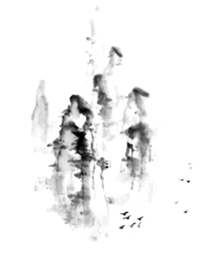 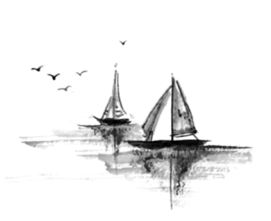 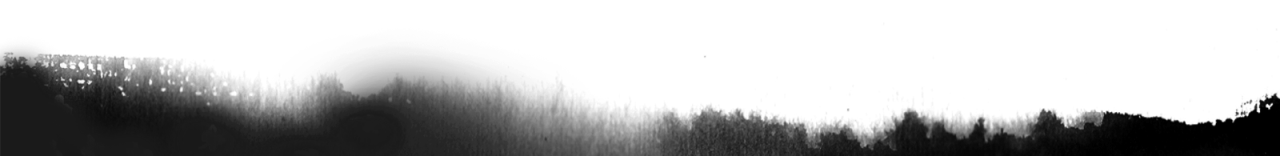 第二轮：抢答（参赛选手举手抢答）
最是一年春好处，　　　　　　　　。
1、根据上半句，接出下半句。正确得十分，错误（包括不完整）扣十分。
2、根据下半句，接出上半句。正确得十分，错误（包括不完整）扣十分。
特别提醒：观众抢答，每次扣抢答观众所在班级十分。
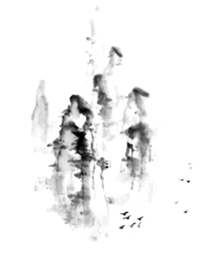 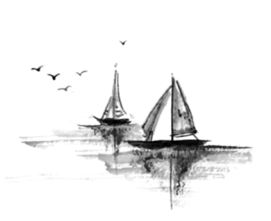 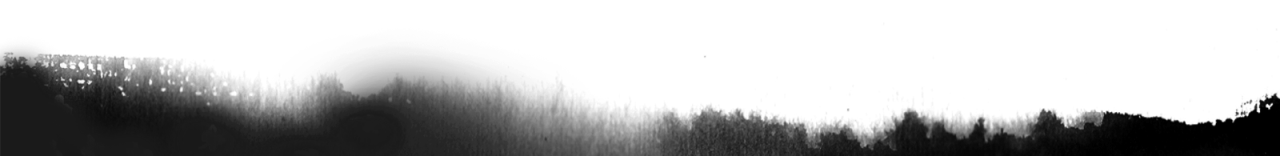 第二轮：抢答（参赛选手举手抢答）
南朝四百八十寺，　　　　　　　　。
1、根据上半句，接出下半句。正确得十分，错误（包括不完整）扣十分。
2、根据下半句，接出上半句。正确得十分，错误（包括不完整）扣十分。
特别提醒：观众抢答，每次扣抢答观众所在班级十分。
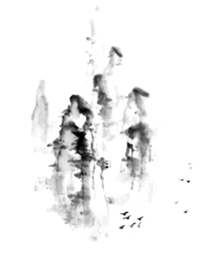 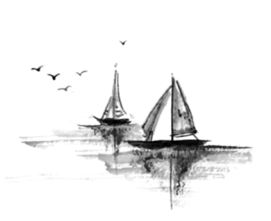 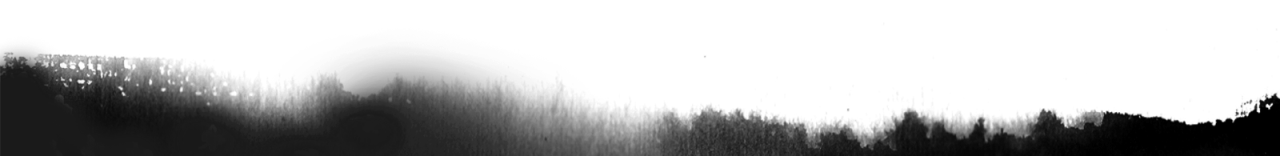 第二轮：抢答（参赛选手举手抢答）
，路上行人欲断魂。
1、根据上半句，接出下半句。正确得十分，错误（包括不完整）扣十分。
2、根据下半句，接出上半句。正确得十分，错误（包括不完整）扣十分。
特别提醒：观众抢答，每次扣抢答观众所在班级十分。
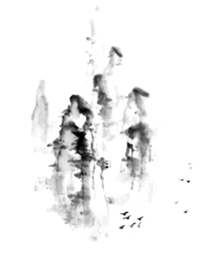 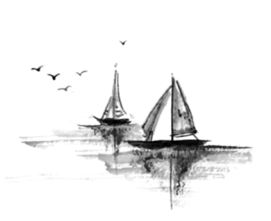 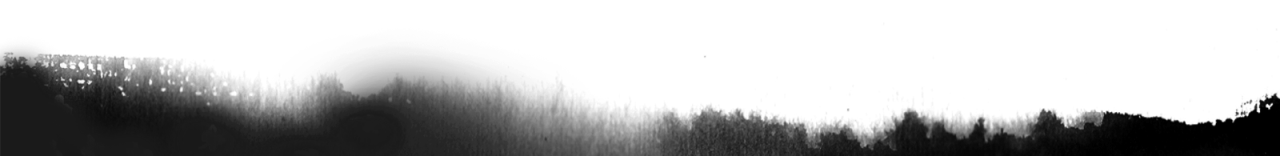 第二轮：抢答（参赛选手举手抢答）
千门万户曈曈日，　　　　　　　　。
1、根据上半句，接出下半句。正确得十分，错误（包括不完整）扣十分。
2、根据下半句，接出上半句。正确得十分，错误（包括不完整）扣十分。
特别提醒：观众抢答，每次扣抢答观众所在班级十分。
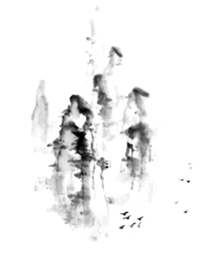 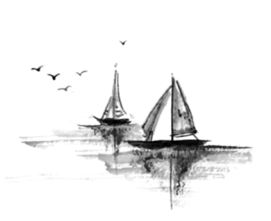 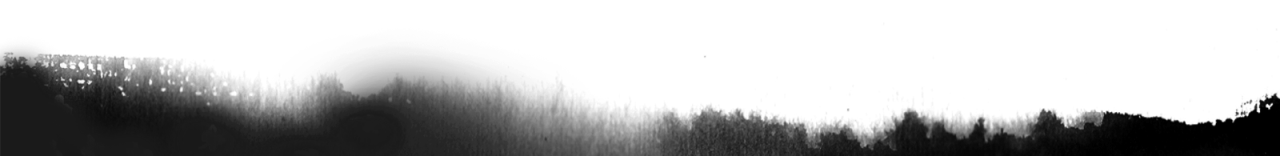 第二轮：抢答（参赛选手举手抢答）
，莲叶何田田。
1、根据上半句，接出下半句。正确得十分，错误（包括不完整）扣十分。
2、根据下半句，接出上半句。正确得十分，错误（包括不完整）扣十分。
特别提醒：观众抢答，每次扣抢答观众所在班级十分。
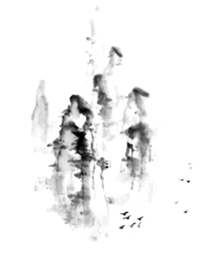 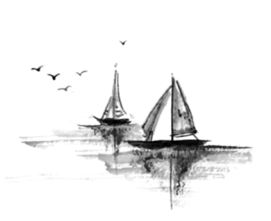 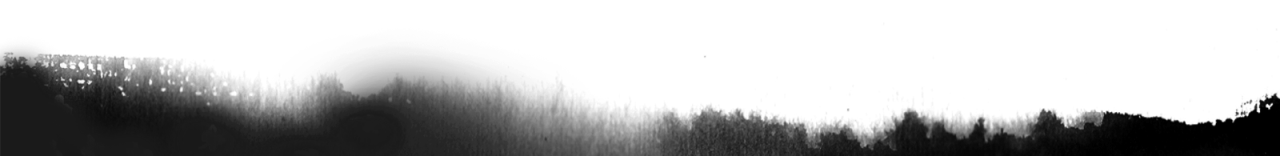 第二轮：抢答（参赛选手举手抢答）
远上寒山石径斜（xiá），　　　　　　　　。
1、根据上半句，接出下半句。正确得十分，错误（包括不完整）扣十分。
2、根据下半句，接出上半句。正确得十分，错误（包括不完整）扣十分。
特别提醒：观众抢答，每次扣抢答观众所在班级十分。
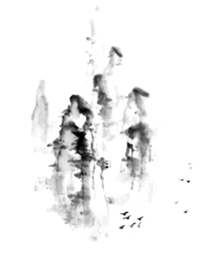 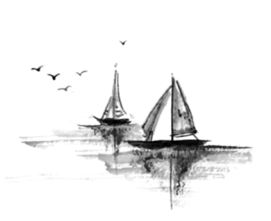 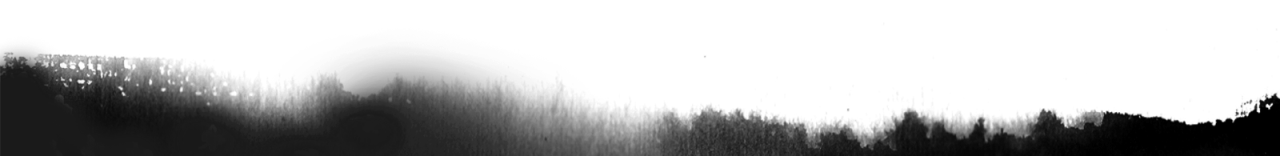 第二轮：抢答（参赛选手举手抢答）
日出江花红胜火，　　　　　　　　。
1、根据上半句，接出下半句。正确得十分，错误（包括不完整）扣十分。
2、根据下半句，接出上半句。正确得十分，错误（包括不完整）扣十分。
特别提醒：观众抢答，每次扣抢答观众所在班级十分。
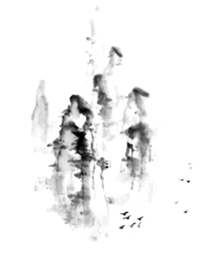 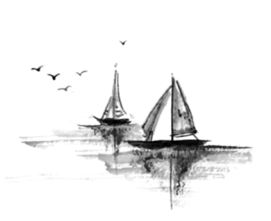 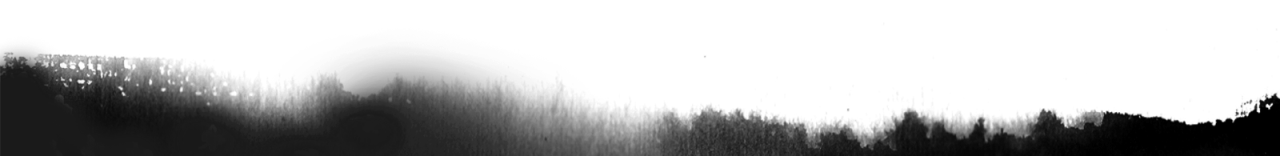 第二轮：抢答（参赛选手举手抢答）
，能开二月花。
1、根据上半句，接出下半句。正确得十分，错误（包括不完整）扣十分。
2、根据下半句，接出上半句。正确得十分，错误（包括不完整）扣十分。
特别提醒：观众抢答，每次扣抢答观众所在班级十分。
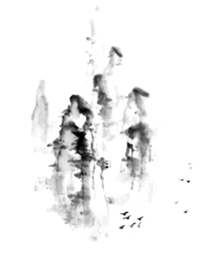 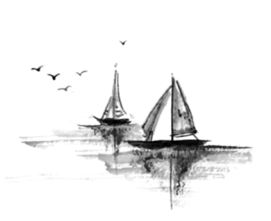 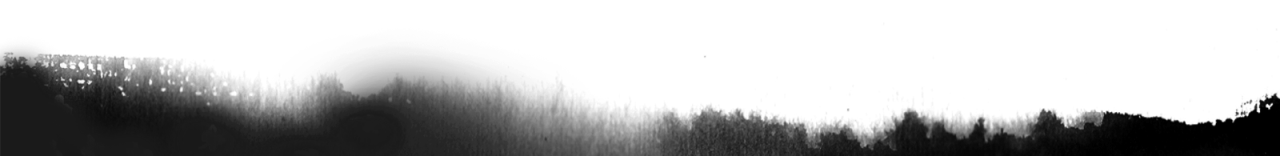 第二轮：抢答（参赛选手举手抢答）
谁知盘中餐，　　　　　　　　。
1、根据上半句，接出下半句。正确得十分，错误（包括不完整）扣十分。
2、根据下半句，接出上半句。正确得十分，错误（包括不完整）扣十分。
特别提醒：观众抢答，每次扣抢答观众所在班级十分。
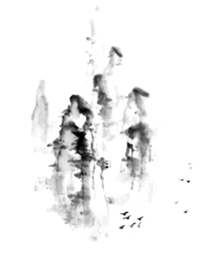 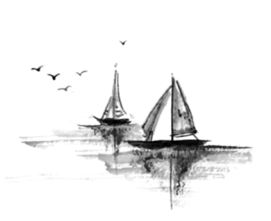 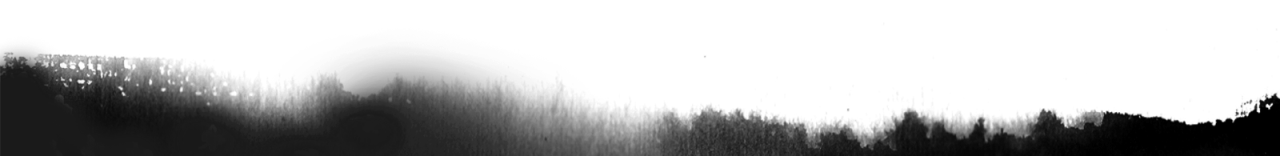 第二轮：抢答（参赛选手举手抢答）
，黄河入海流。
1、根据上半句，接出下半句。正确得十分，错误（包括不完整）扣十分。
2、根据下半句，接出上半句。正确得十分，错误（包括不完整）扣十分。
特别提醒：观众抢答，每次扣抢答观众所在班级十分。
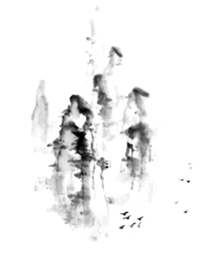 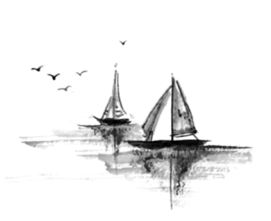 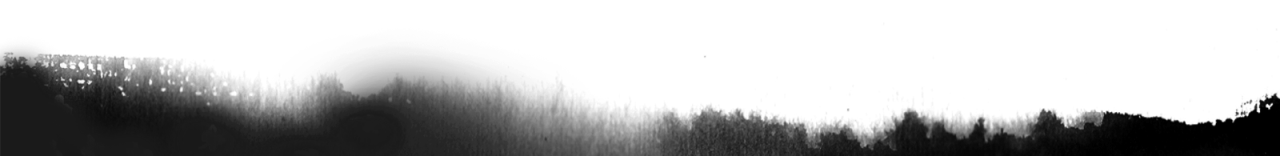 第二轮：抢答（参赛选手举手抢答）
莫愁前路无知己，　　　　　　　　。
1、根据上半句，接出下半句。正确得十分，错误（包括不完整）扣十分。
2、根据下半句，接出上半句。正确得十分，错误（包括不完整）扣十分。
特别提醒：观众抢答，每次扣抢答观众所在班级十分。
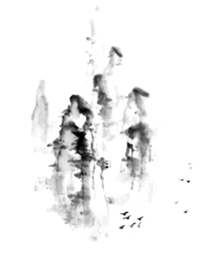 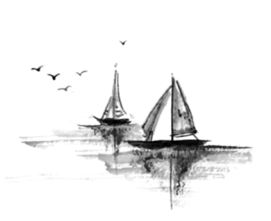 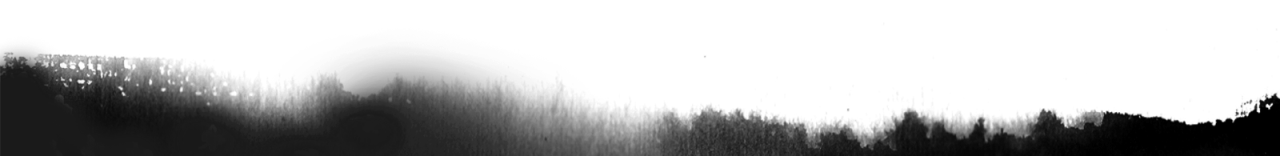 第二轮：抢答（参赛选手举手抢答）
根据诗句，说出作者和诗题。说出一项得十分，说错一项扣十分。

特别提醒：观众抢答，每次扣抢答观众所在班级十分。
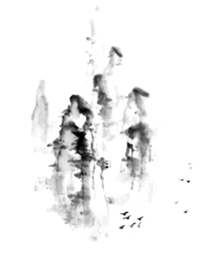 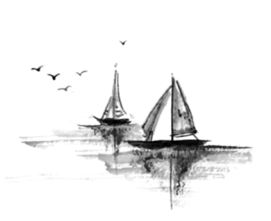 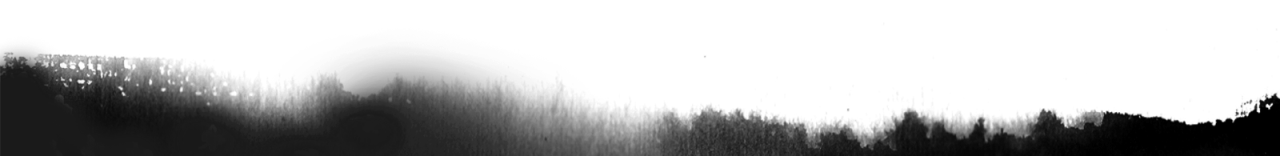 第二轮：抢答（参赛选手举手抢答）
根据诗句，说出作者和诗题。说出一项得十分，说错一项扣十分。

特别提醒：观众抢答，每次扣抢答观众所在班级十分。
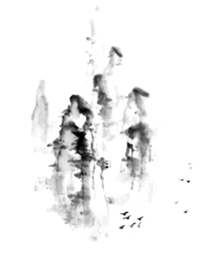 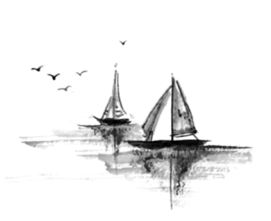 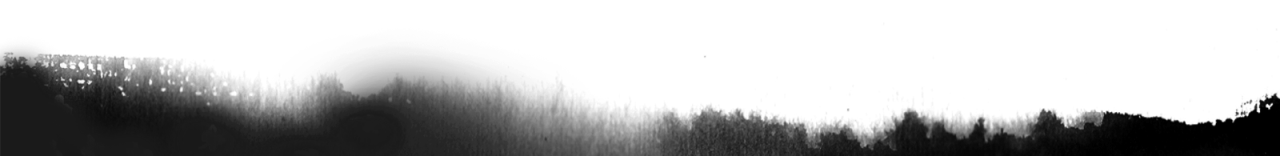 第二轮：抢答（参赛选手举手抢答）
儿童相见不相识，笑问客从何处来。
根据诗句，说出作者和诗题。说出一项得十分，说错一项扣十分。

特别提醒：观众抢答，每次扣抢答观众所在班级十分。
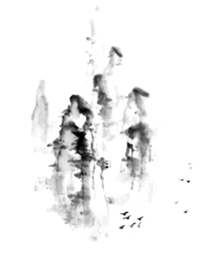 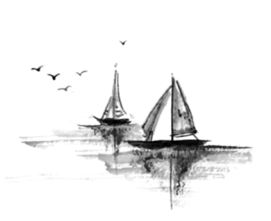 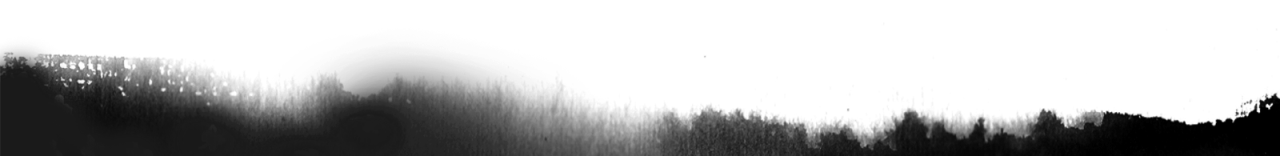 第二轮：抢答（参赛选手举手抢答）
天门中断楚江开，碧水东流至此回。
根据诗句，说出作者和诗题。说出一项得十分，说错一项扣十分。

特别提醒：观众抢答，每次扣抢答观众所在班级十分。
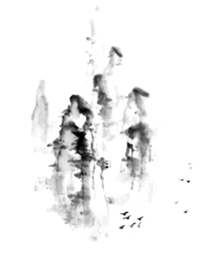 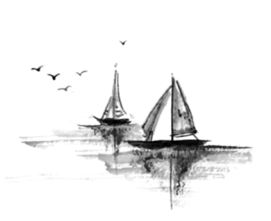 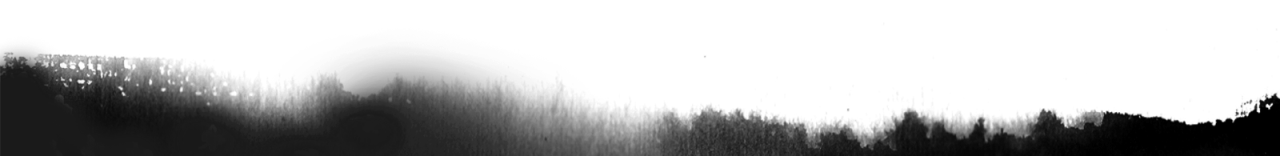 第二轮：抢答（参赛选手举手抢答）
桃花潭水深千尺，不及汪伦送我情。
根据诗句，说出作者和诗题。说出一项得十分，说错一项扣十分。

特别提醒：观众抢答，每次扣抢答观众所在班级十分。
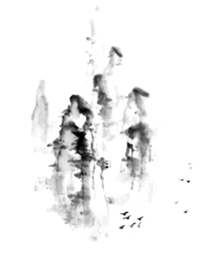 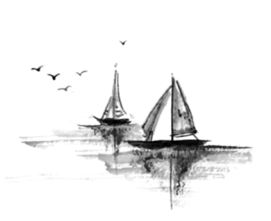 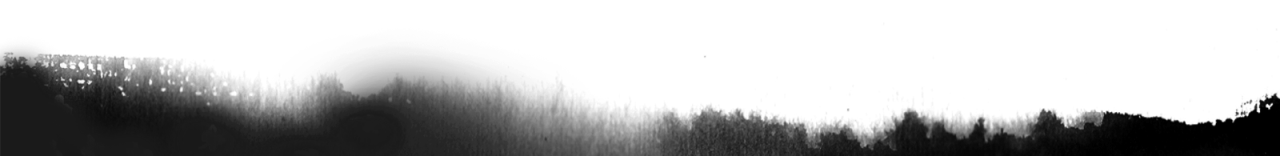 第二轮：抢答（参赛选手举手抢答）
遥知兄弟登高处，遍插茱萸少一人。
根据诗句，说出作者和诗题。说出一项得十分，说错一项扣十分。

特别提醒：观众抢答，每次扣抢答观众所在班级十分。
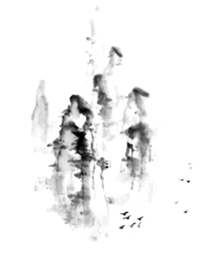 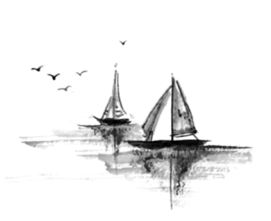 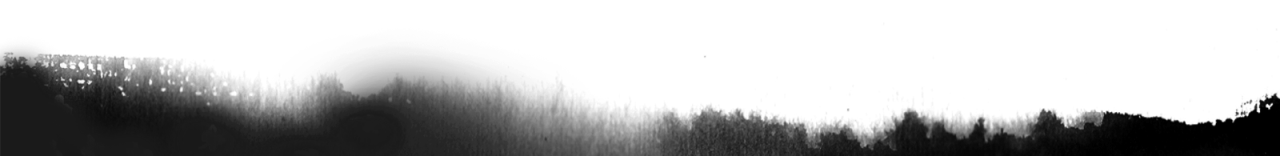 第二轮：抢答（参赛选手举手抢答）
迟日江山丽，春风花草香。
根据诗句，说出作者和诗题。说出一项得十分，说错一项扣十分。

特别提醒：观众抢答，每次扣抢答观众所在班级十分。
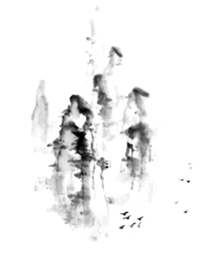 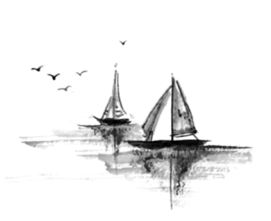 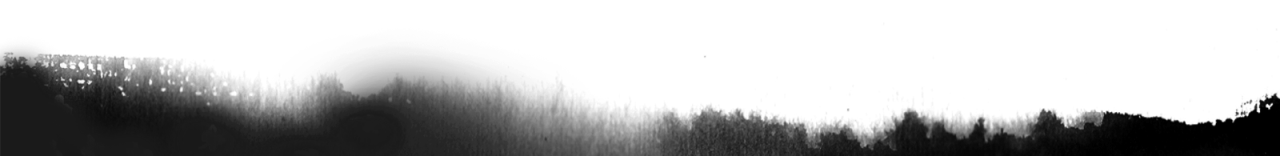 第二轮：抢答（参赛选手举手抢答）
谁言寸草心，报得三春晖。
根据诗句，说出作者和诗题。说出一项得十分，说错一项扣十分。

特别提醒：观众抢答，每次扣抢答观众所在班级十分。
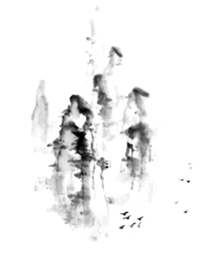 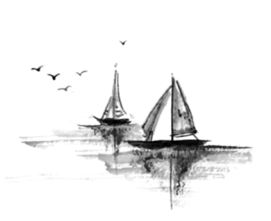 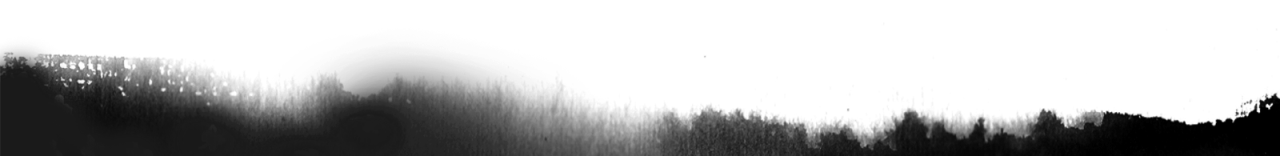 第二轮：抢答（参赛选手举手抢答）
南朝四百八十寺，多少楼台烟雨中。
根据诗句，说出作者和诗题。说出一项得十分，说错一项扣十分。

特别提醒：观众抢答，每次扣抢答观众所在班级十分。
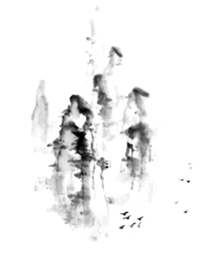 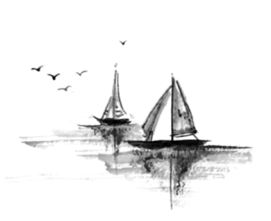 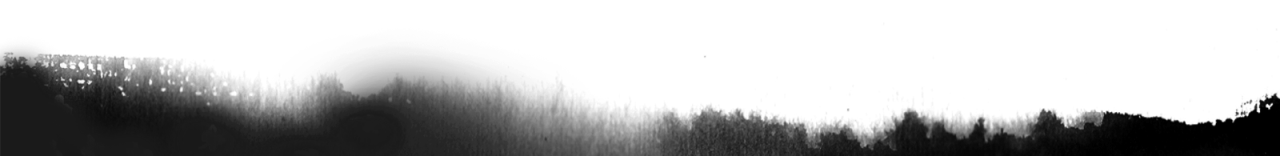 第二轮：抢答（参赛选手举手抢答）
欲穷千里目，更上一层楼。
根据诗句，说出作者和诗题。说出一项得十分，说错一项扣十分。

特别提醒：观众抢答，每次扣抢答观众所在班级十分。
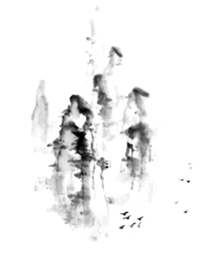 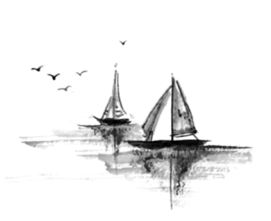 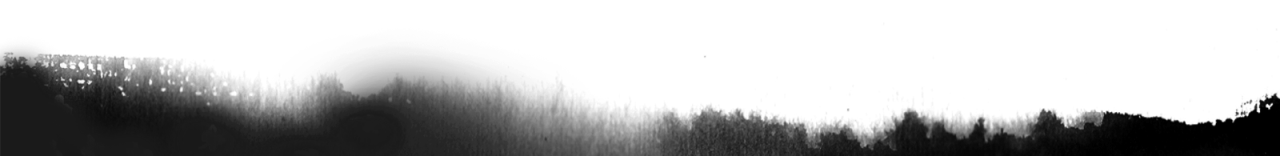 第二轮：抢答（参赛选手举手抢答）
随风潜入夜，润物细无声。
根据诗句，说出作者和诗题。说出一项得十分，说错一项扣十分。

特别提醒：观众抢答，每次扣抢答观众所在班级十分。
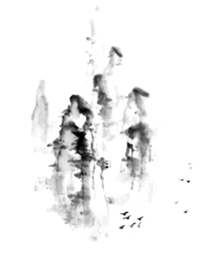 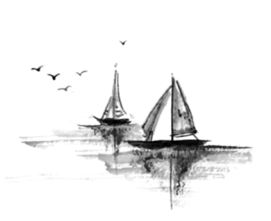 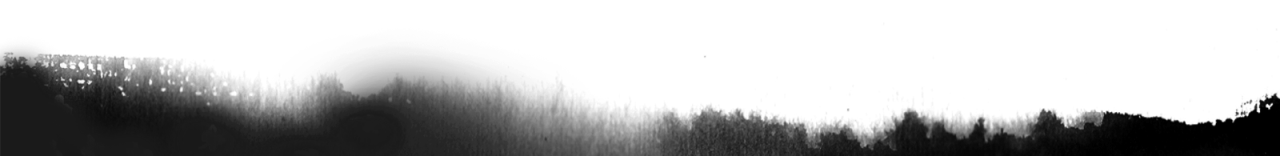 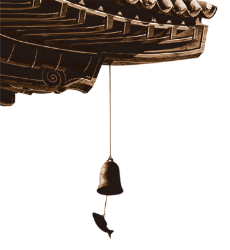 第三轮：飞花令
1、根据所给汉字，说出一句含有该汉字的古诗。同样的诗句不允许重复使用。
说正确比赛继续，错误比赛结束。
2、以参赛组为单位，组内任意一人可以代表本组作答。
3、两组交替进行，直至比赛结束。胜利方得一百分，另一方得六十分。
特别提醒：观众不允许抢答，每次扣抢答观众所在班级二十分。
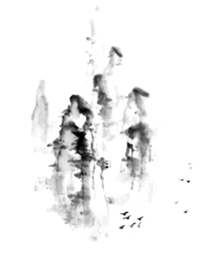 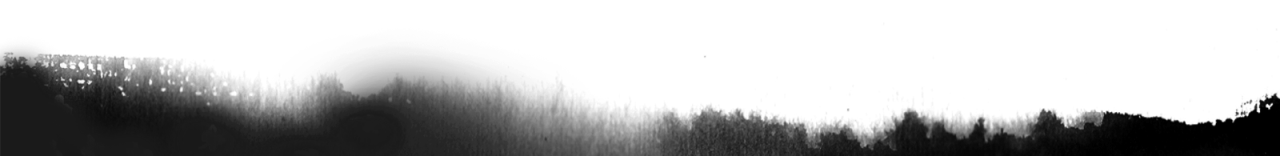 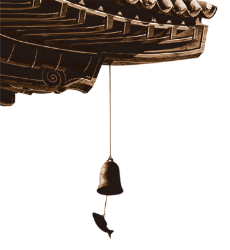 第三轮：飞花令
第一场：飞组 对 花组
1、根据所给汉字，说出一句含有该汉字的古诗。同样的诗句不允许重复使用。
说正确比赛继续，错误比赛结束。
2、以参赛组为单位，组内任意一人可以代表本组作答。
3、两组交替进行，直至比赛结束。胜利方得一百分，另一方得六十分。
特别提醒：观众不允许抢答，每次扣抢答观众所在班级二十分。
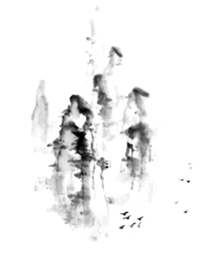 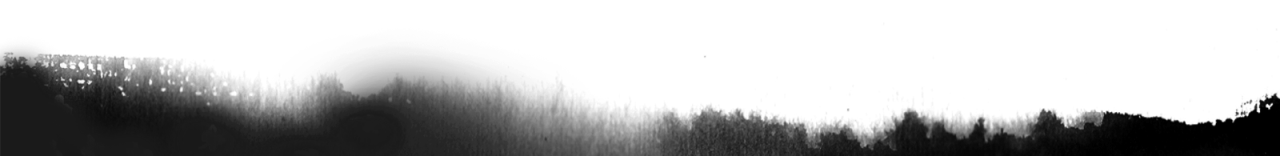 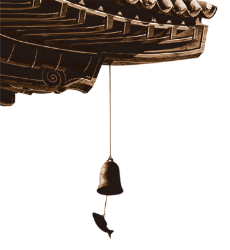 第三轮：飞花令
云
1、根据所给汉字，说出一句含有该汉字的古诗。同样的诗句不允许重复使用。
说正确比赛继续，错误比赛结束。
2、以参赛组为单位，组内任意一人可以代表本组作答。
3、两组交替进行，直至比赛结束。胜利方得一百分，另一方得六十分。
特别提醒：观众不允许抢答，每次扣抢答观众所在班级二十分。
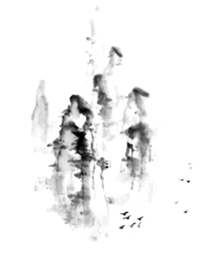 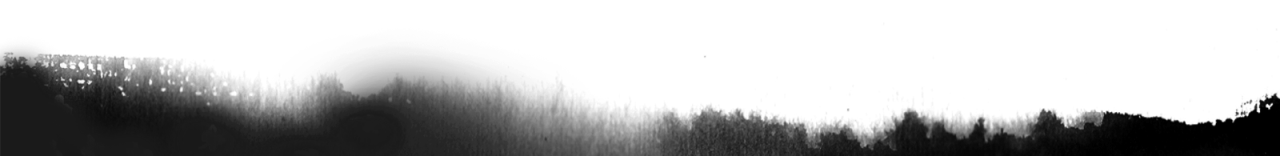 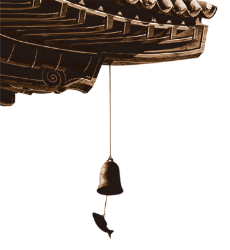 第三轮：飞花令
第二场：花组 对 令组
1、根据所给汉字，说出一句含有该汉字的古诗。同样的诗句不允许重复使用。
说正确比赛继续，错误比赛结束。
2、以参赛组为单位，组内任意一人可以代表本组作答。
3、两组交替进行，直至比赛结束。胜利方得一百分，另一方得六十分。
特别提醒：观众不允许抢答，每次扣抢答观众所在班级二十分。
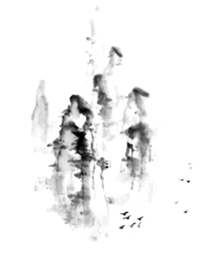 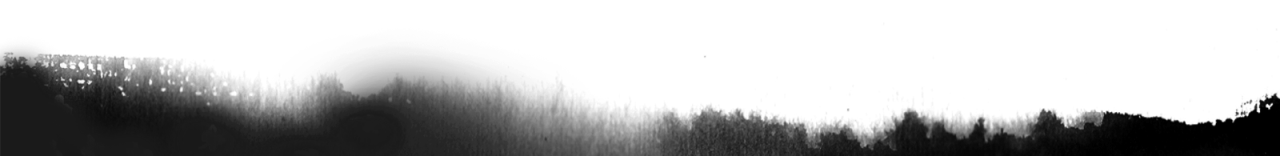 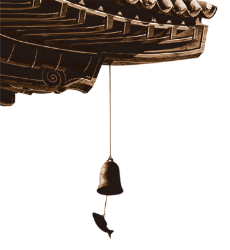 第三轮：飞花令
雨
1、根据所给汉字，说出一句含有该汉字的古诗。同样的诗句不允许重复使用。
说正确比赛继续，错误比赛结束。
2、以参赛组为单位，组内任意一人可以代表本组作答。
3、两组交替进行，直至比赛结束。胜利方得一百分，另一方得六十分。
特别提醒：观众不允许抢答，每次扣抢答观众所在班级二十分。
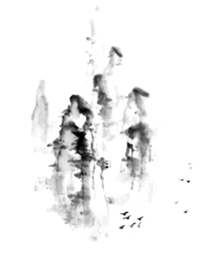 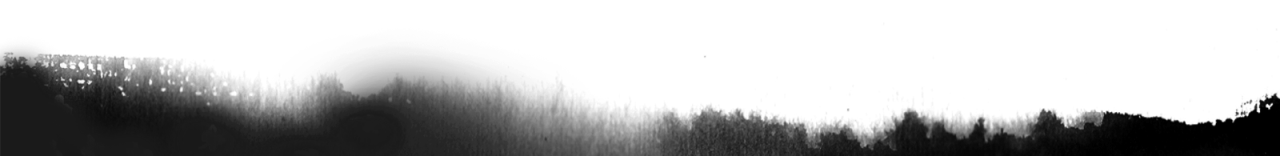 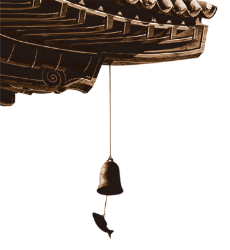 第三轮：飞花令
第三场：令组 对 飞组
1、根据所给汉字，说出一句含有该汉字的古诗。同样的诗句不允许重复使用。
说正确比赛继续，错误比赛结束。
2、以参赛组为单位，组内任意一人可以代表本组作答。
3、两组交替进行，直至比赛结束。胜利方得一百分，另一方得六十分。
特别提醒：观众不允许抢答，每次扣抢答观众所在班级二十分。
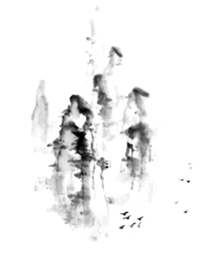 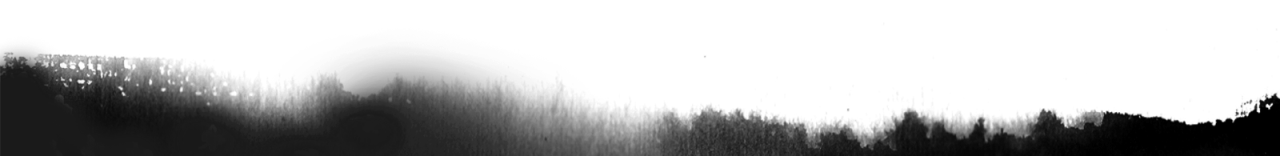 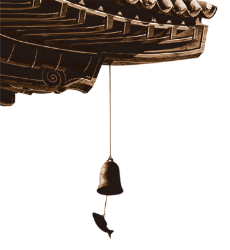 第三轮：飞花令
山
1、根据所给汉字，说出一句含有该汉字的古诗。同样的诗句不允许重复使用。
说正确比赛继续，错误比赛结束。
2、以参赛组为单位，组内任意一人可以代表本组作答。
3、两组交替进行，直至比赛结束。胜利方得一百分，另一方得六十分。
特别提醒：观众不允许抢答，每次扣抢答观众所在班级二十分。
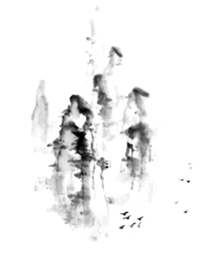 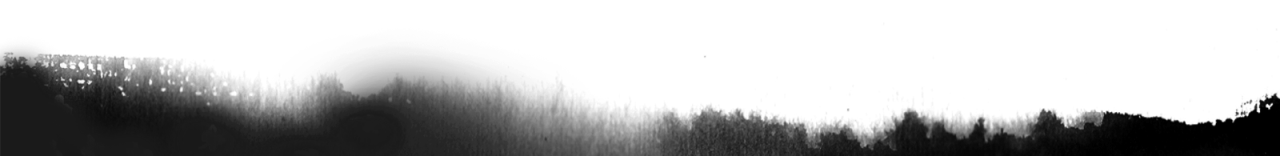 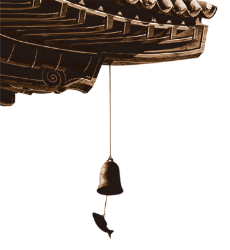 一
二
三
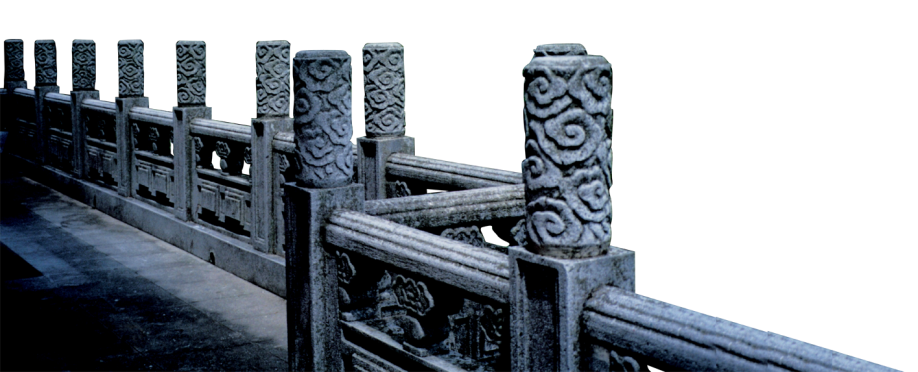 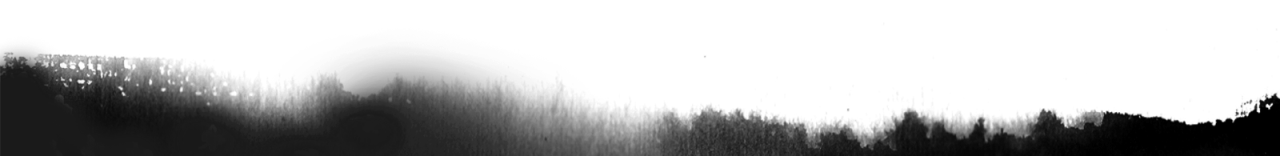